Dificultad del juego
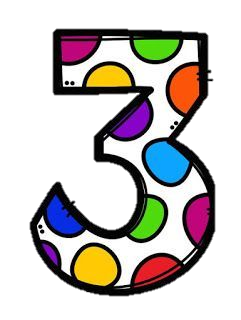 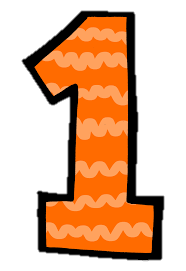 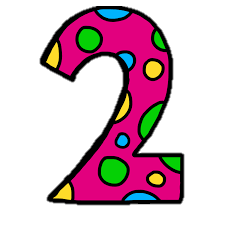 1er Grado
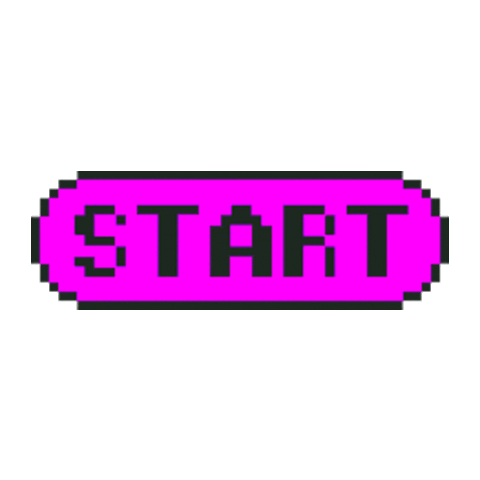 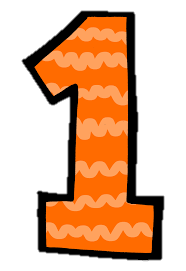 ¿Cuál es el círculo?
¿Cuál es el círculo?
¡Muy bien!
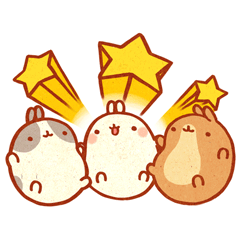 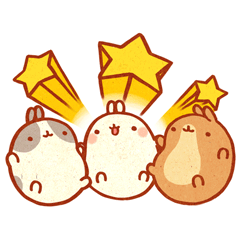 Intenta otra vez 
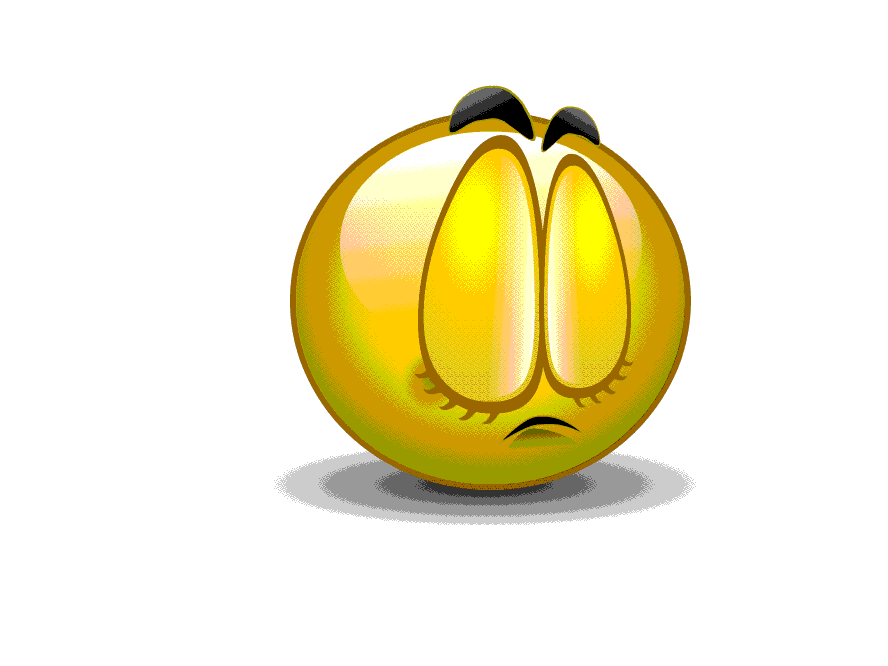 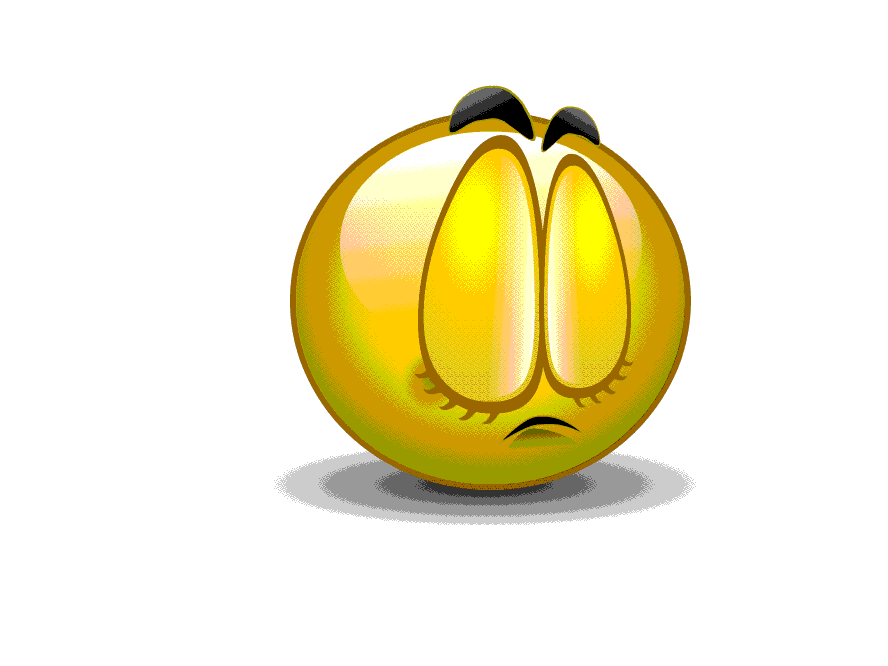 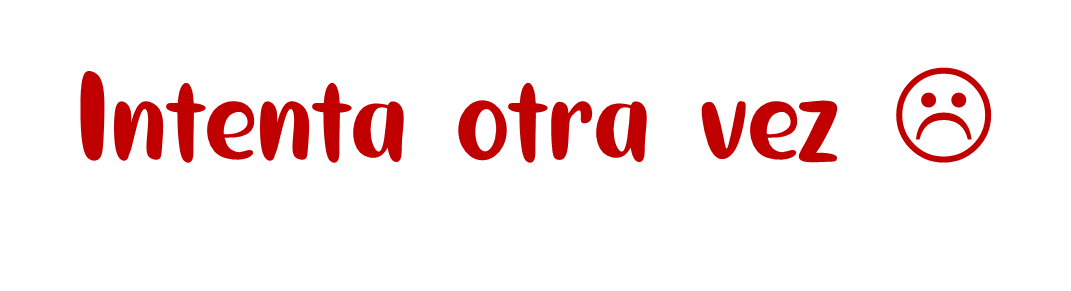 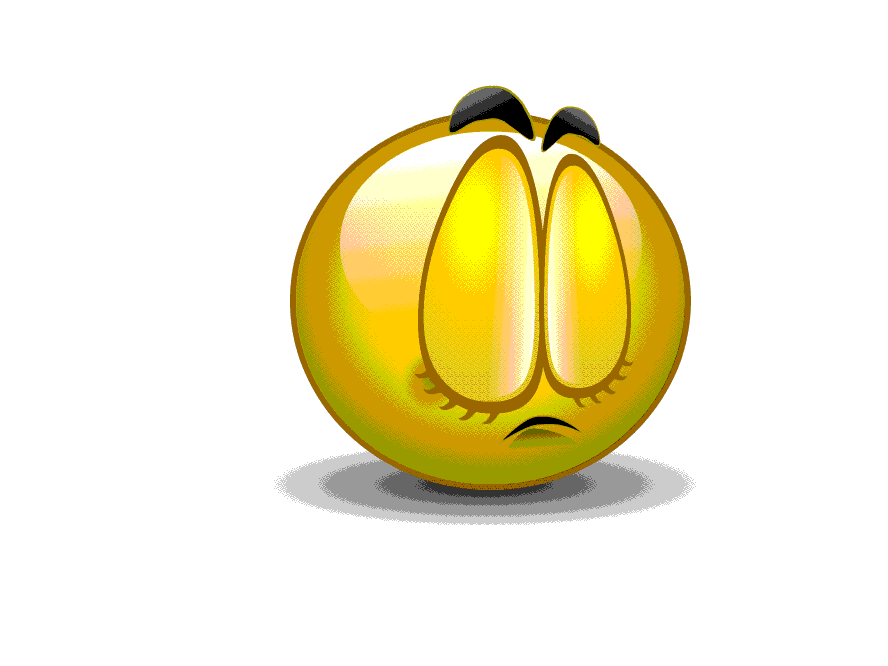 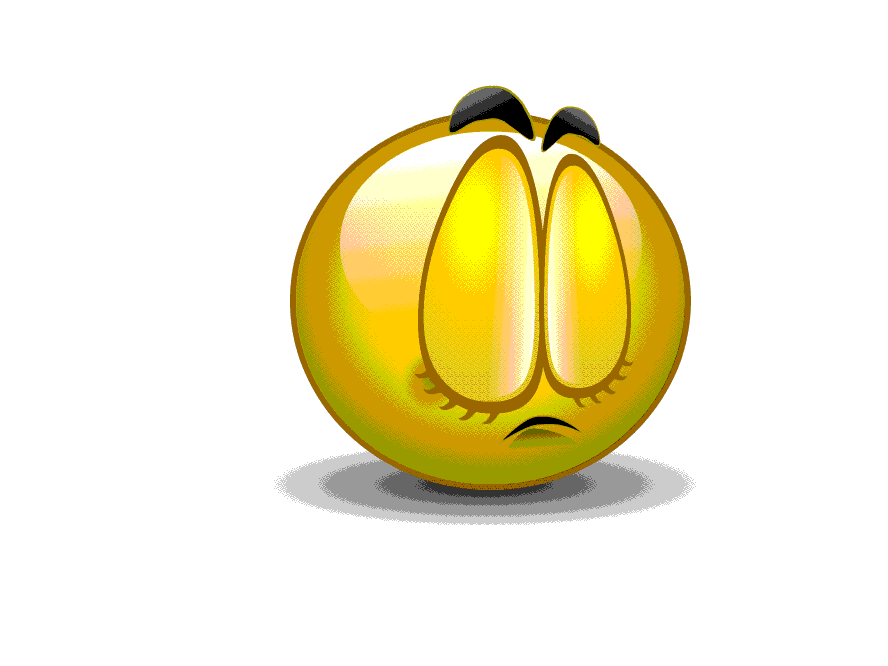 ¿Cuál es el triángulo?
¡Muy bien!
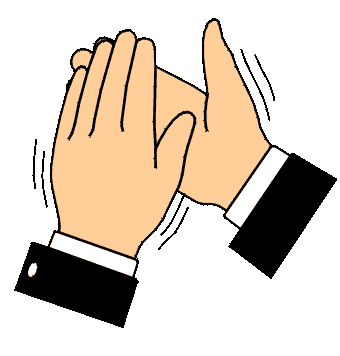 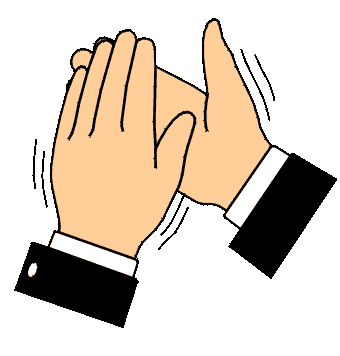 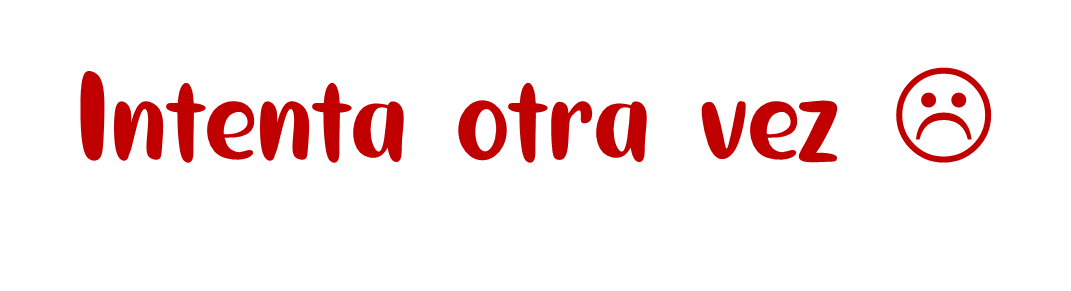 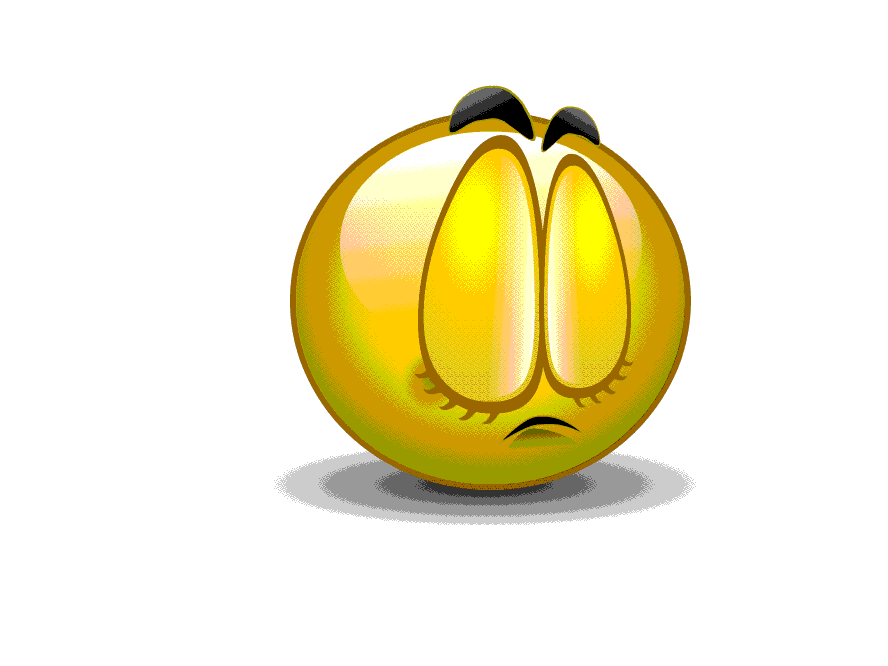 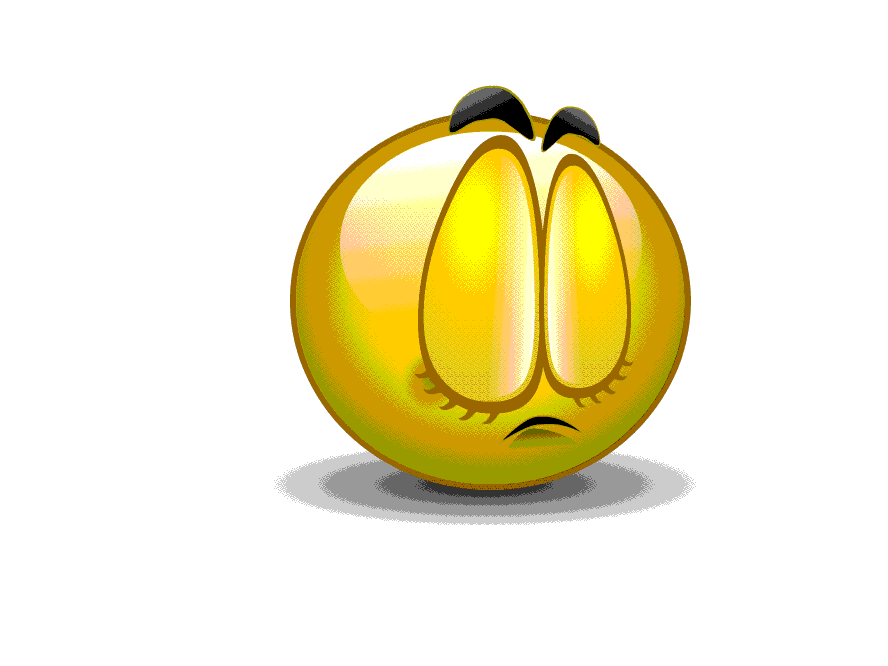 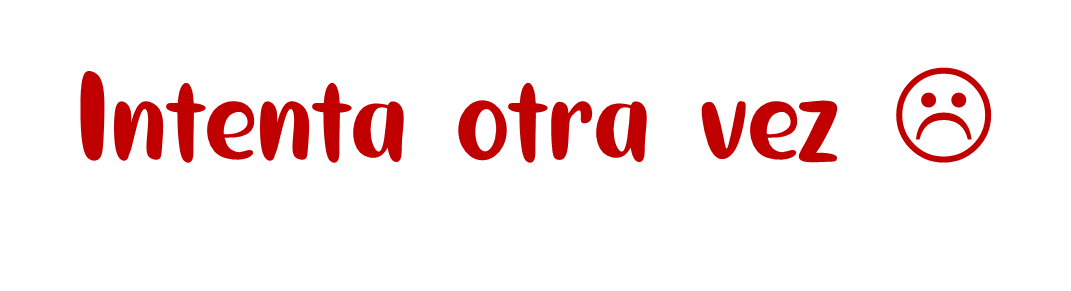 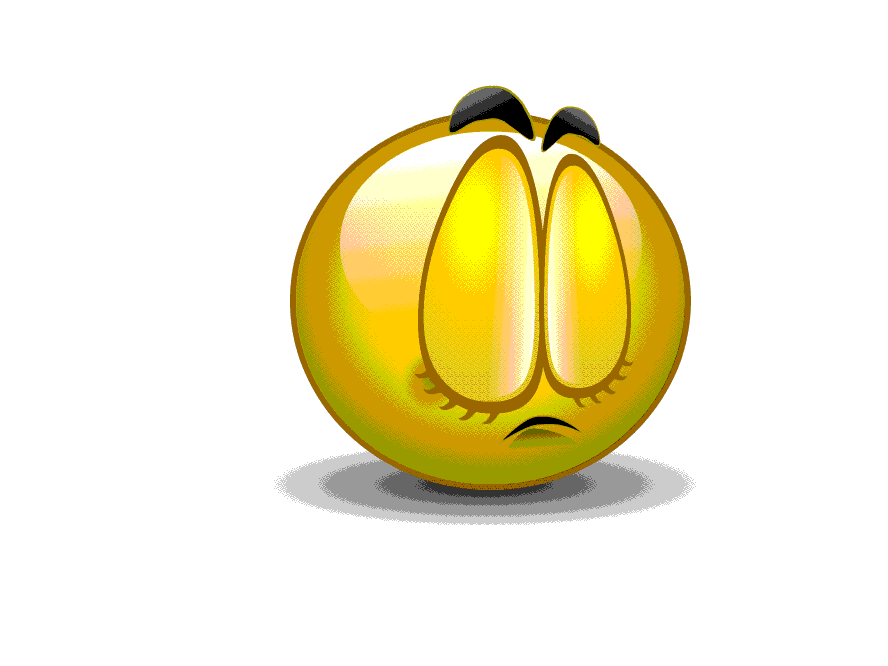 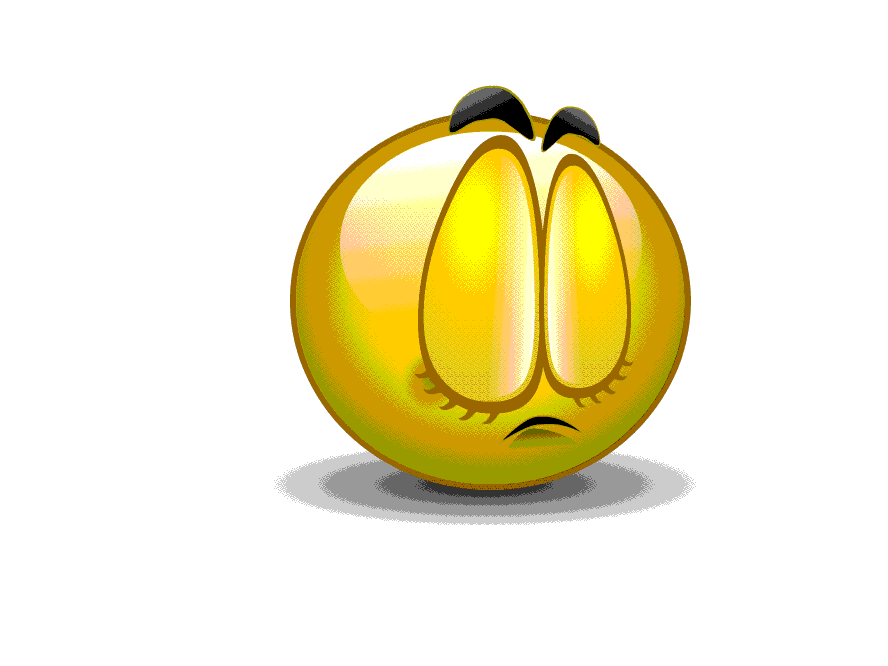 ¿Cuál es el cuadrado?
¡Muy bien!
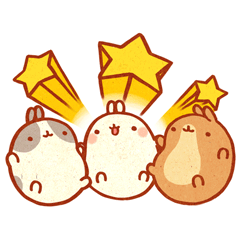 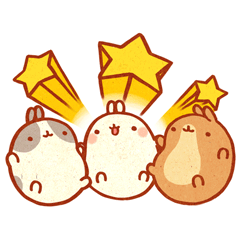 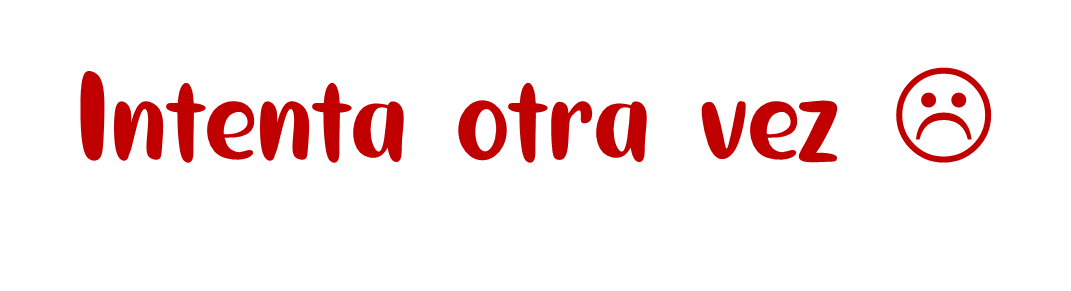 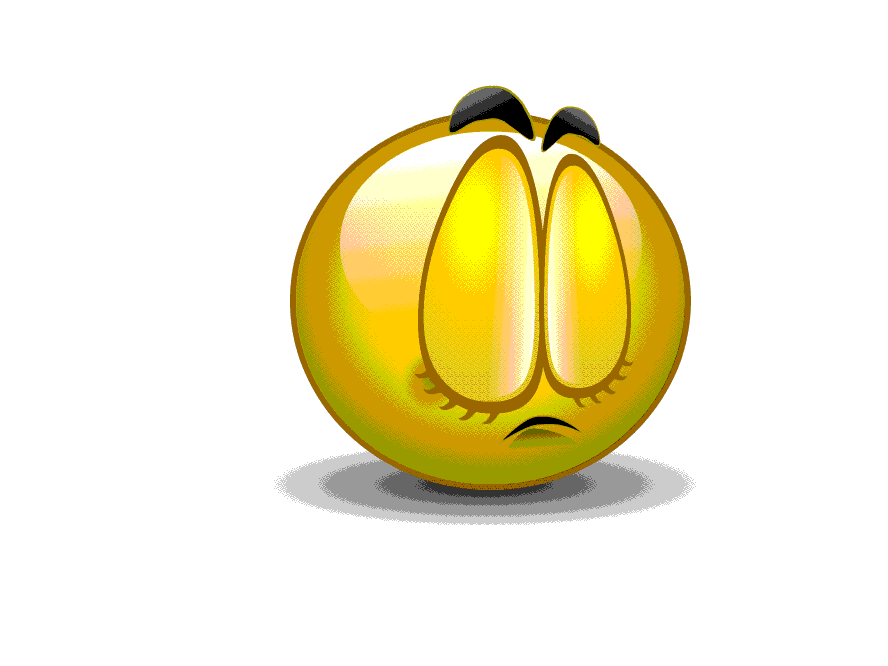 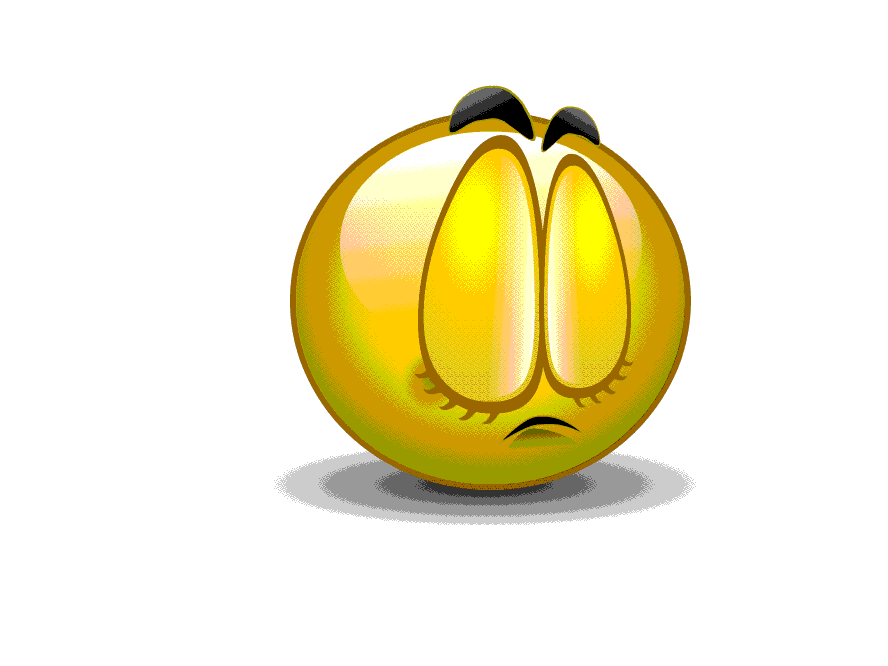 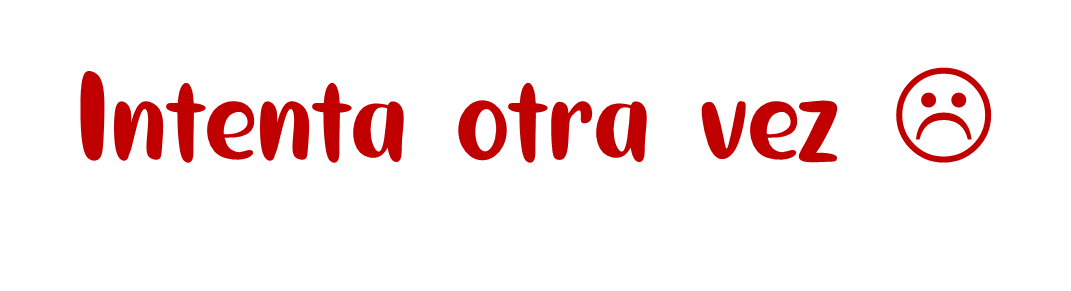 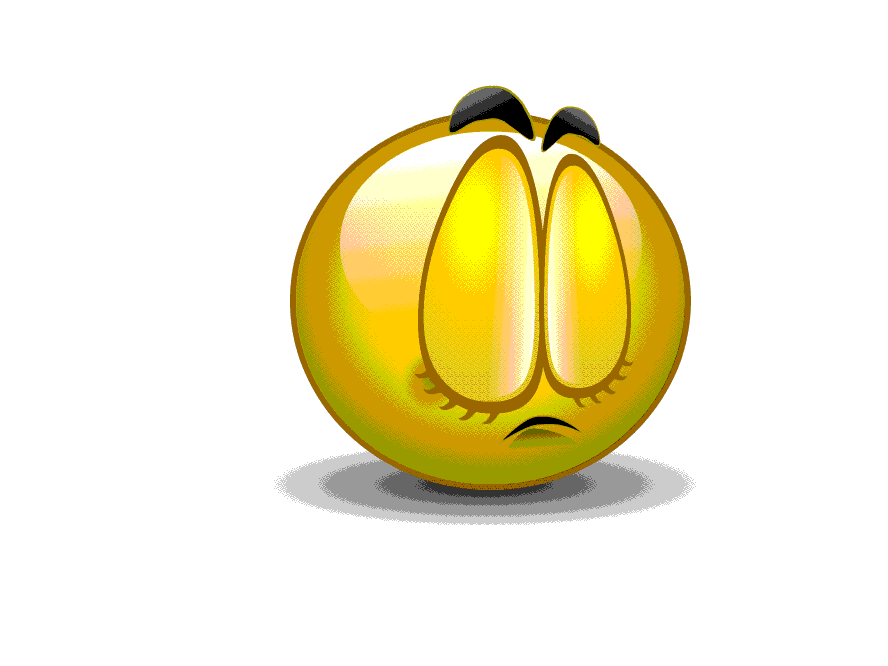 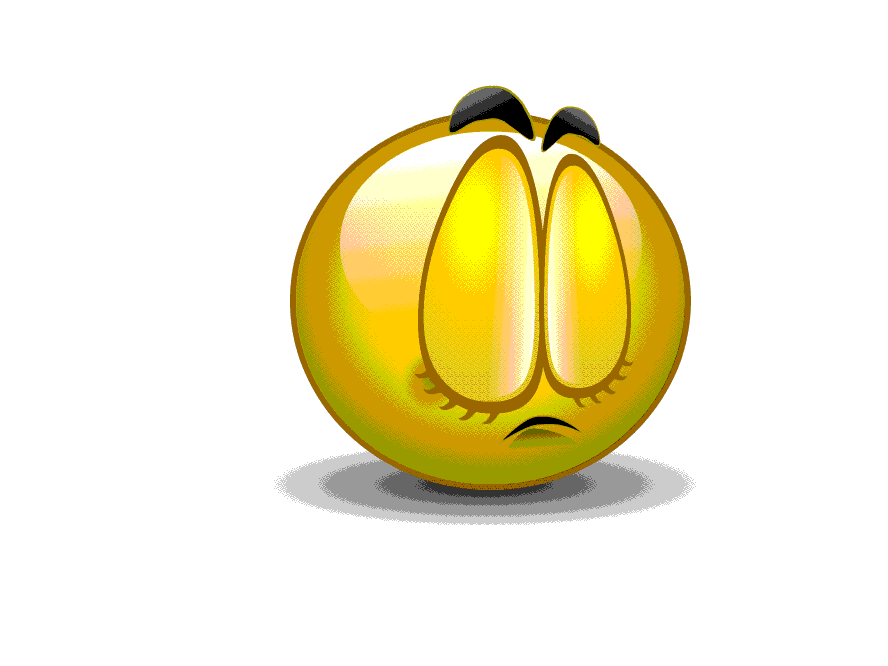 2do Grado
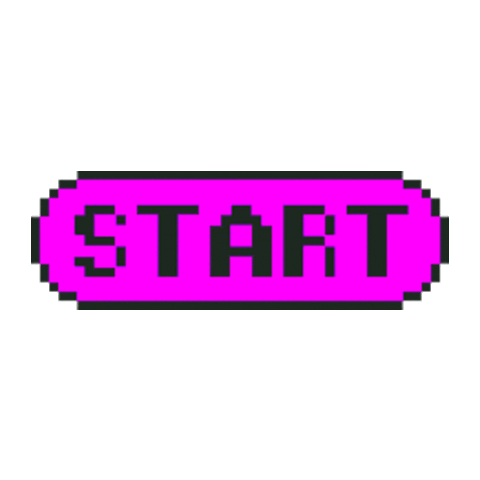 ¿Cuál es el círculo?
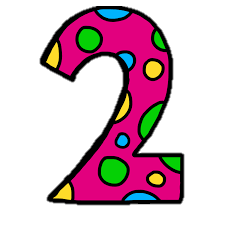 ¡Muy bien!
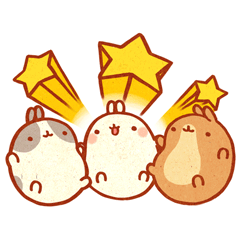 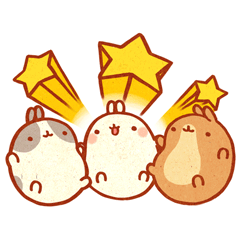 Intenta otra vez 
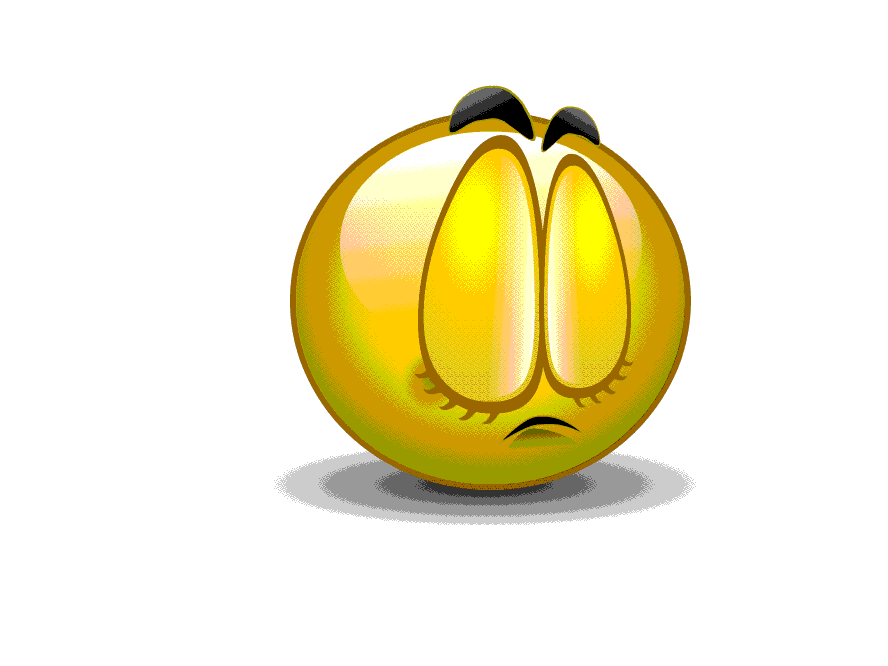 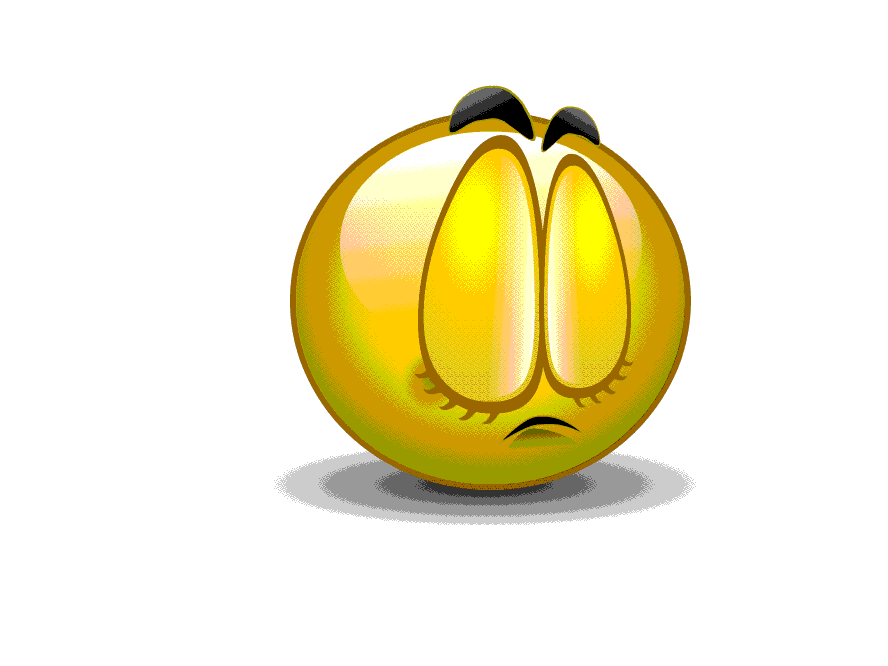 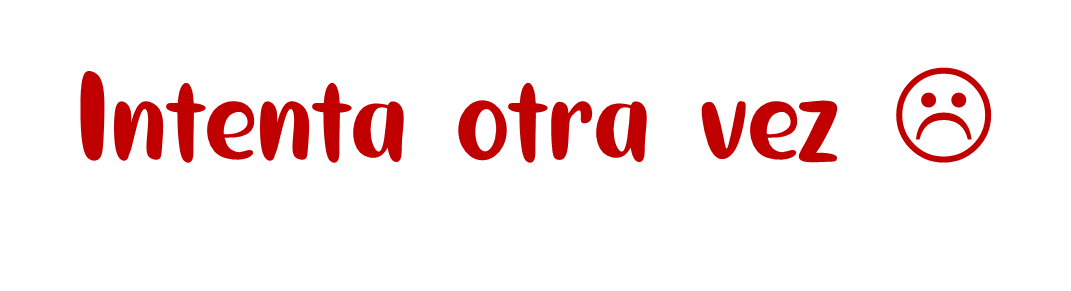 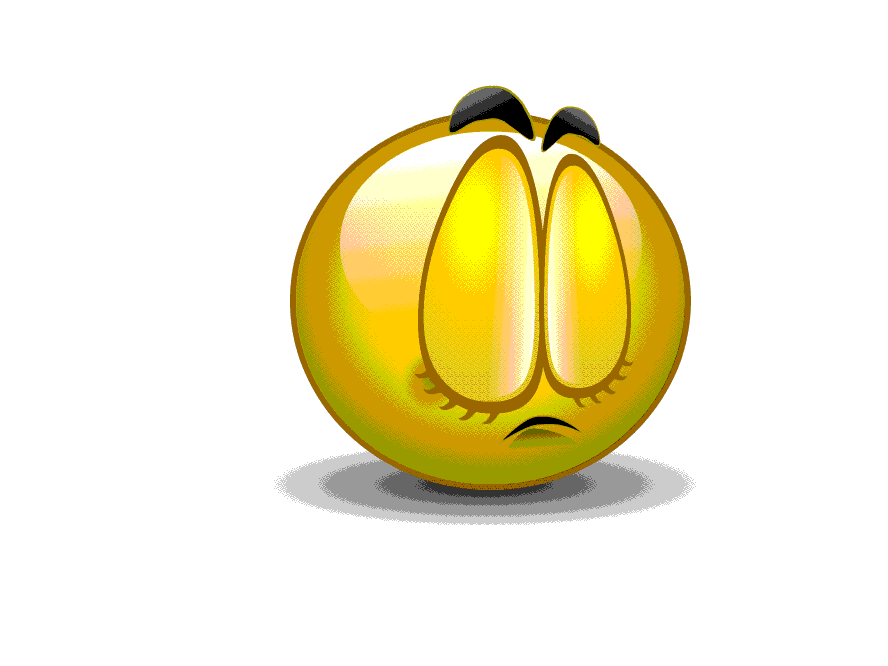 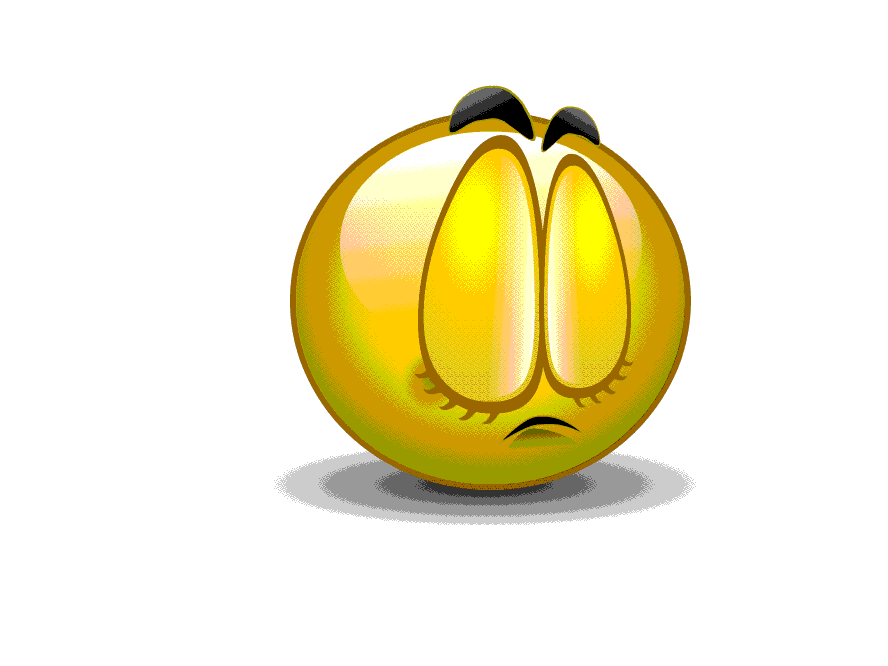 ¿Cuál es el triángulo?
¡Muy bien!
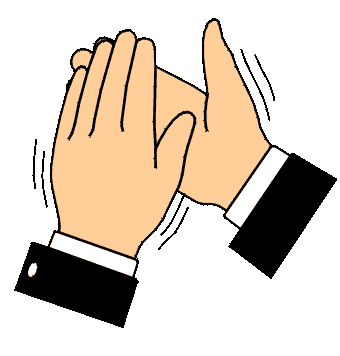 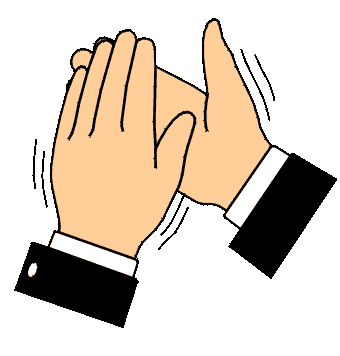 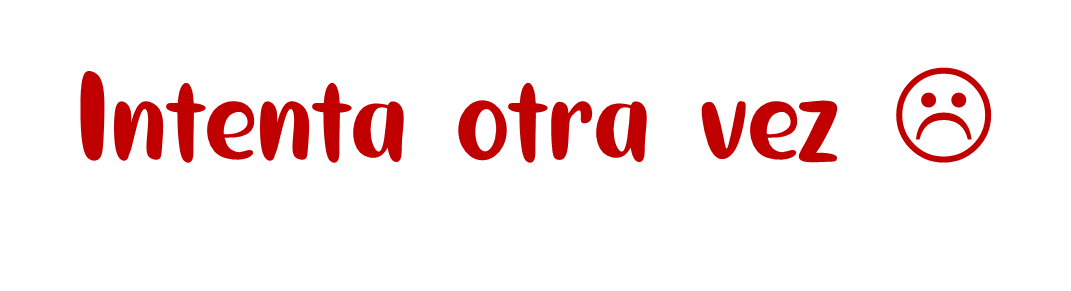 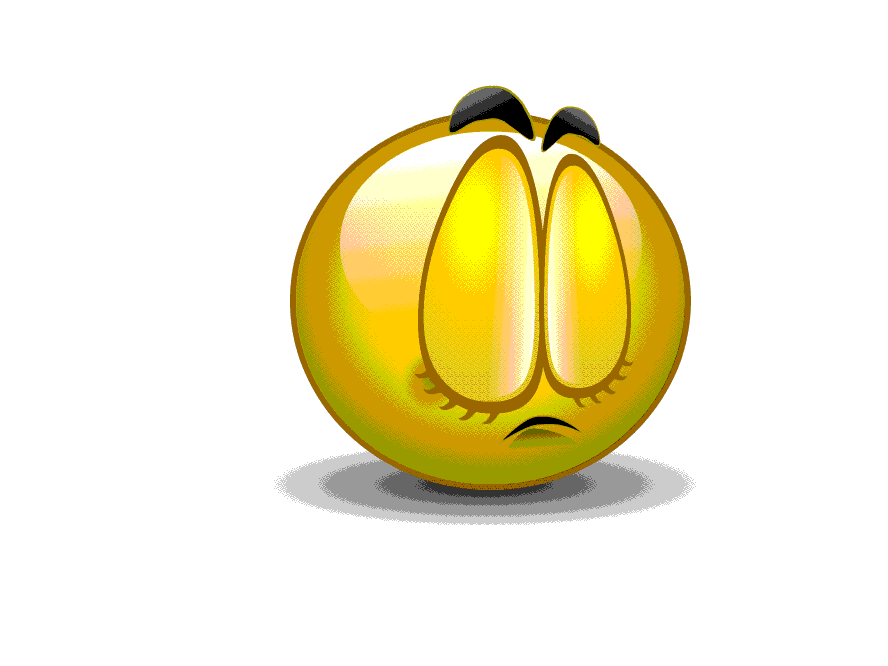 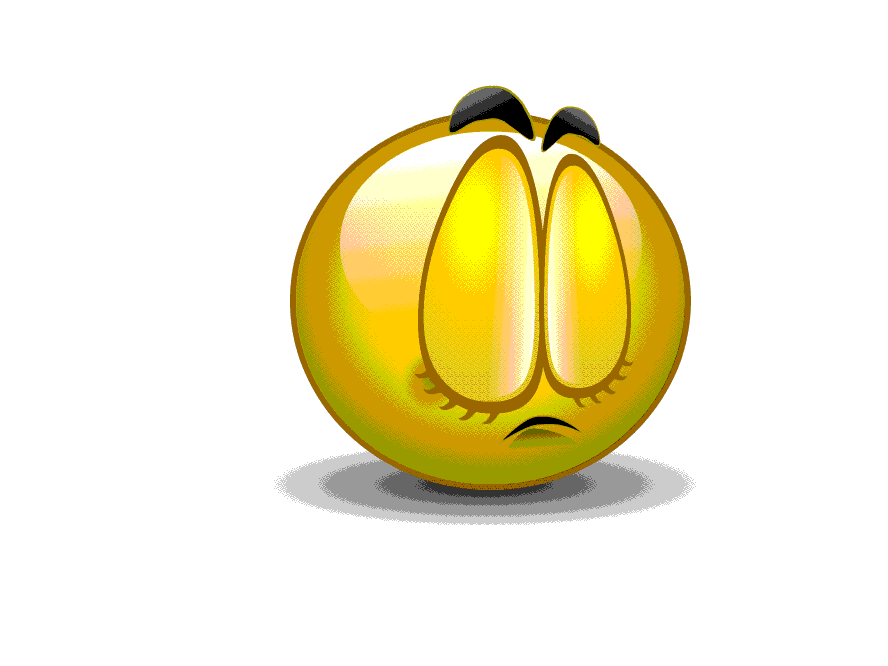 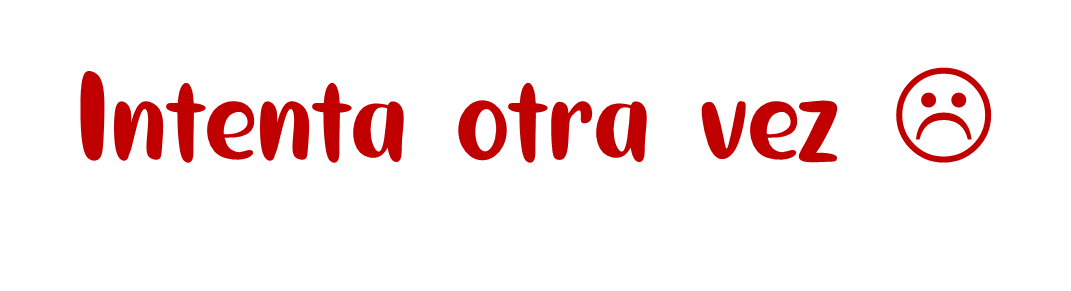 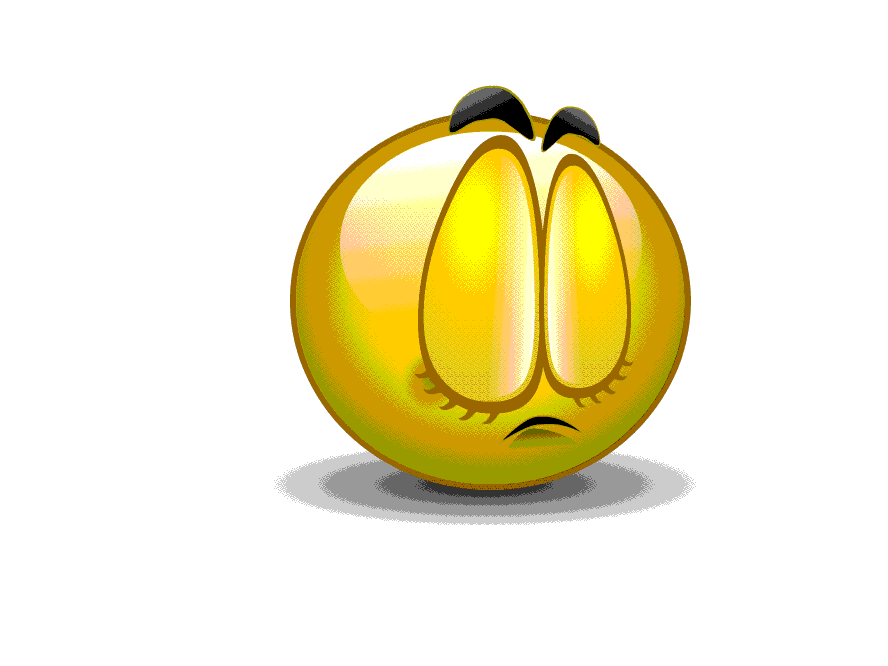 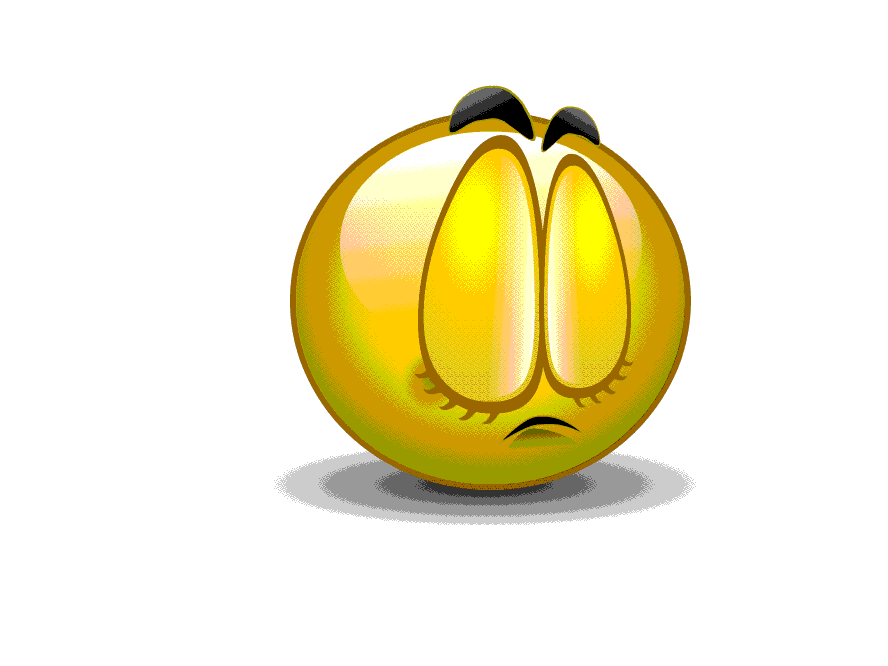 ¿Cuál es el cuadrado?
¡Muy bien!
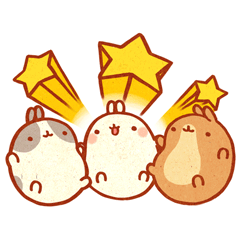 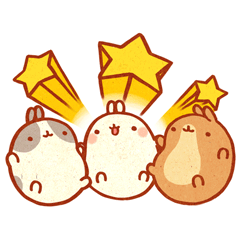 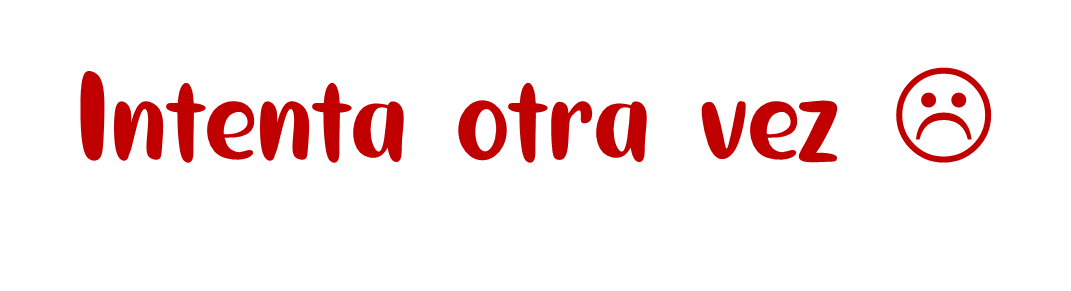 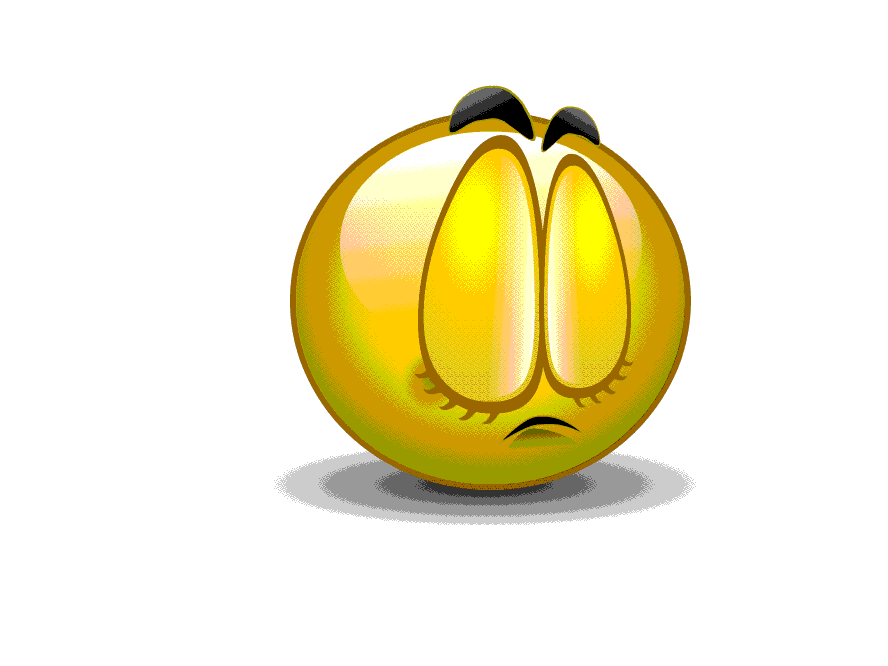 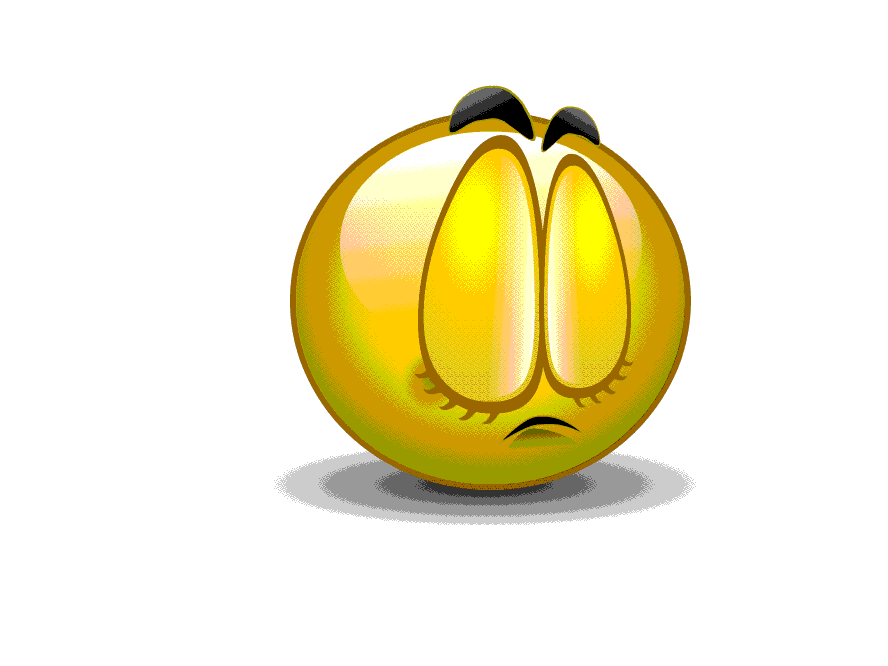 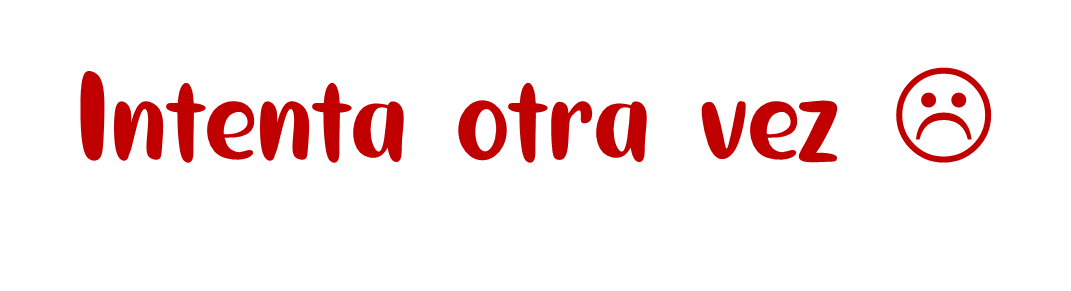 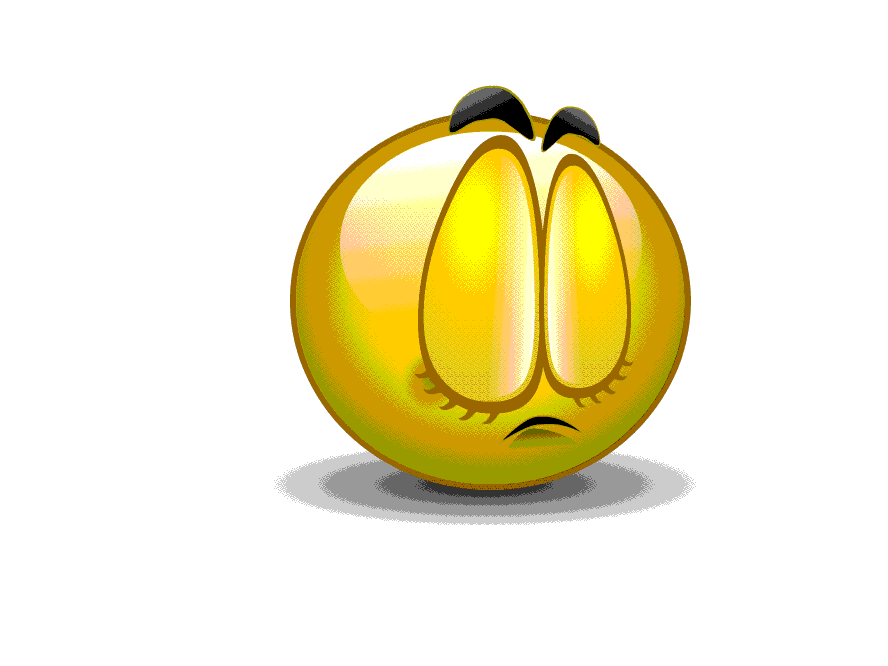 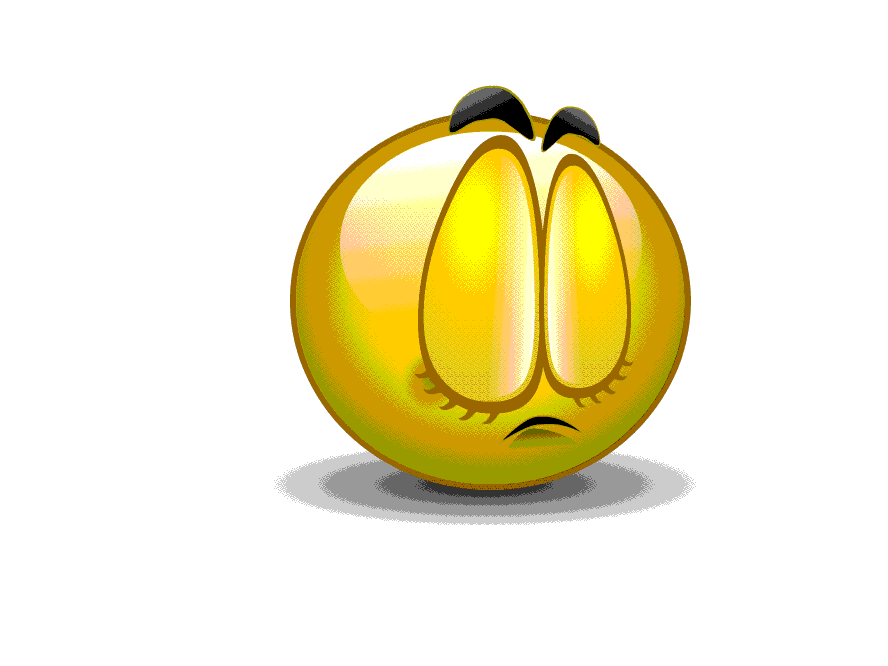 ¿Cuál es el óvalo?
¡Muy bien!
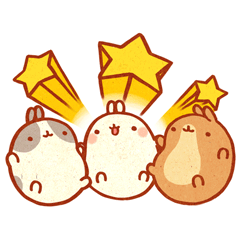 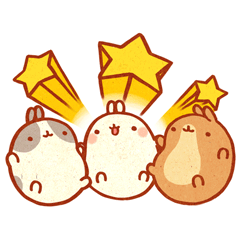 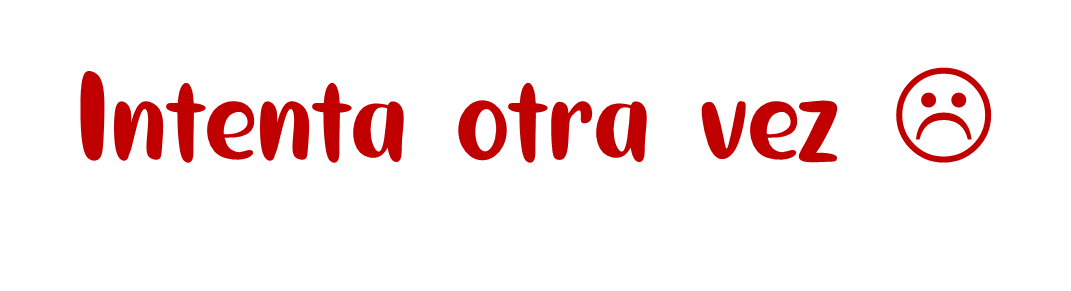 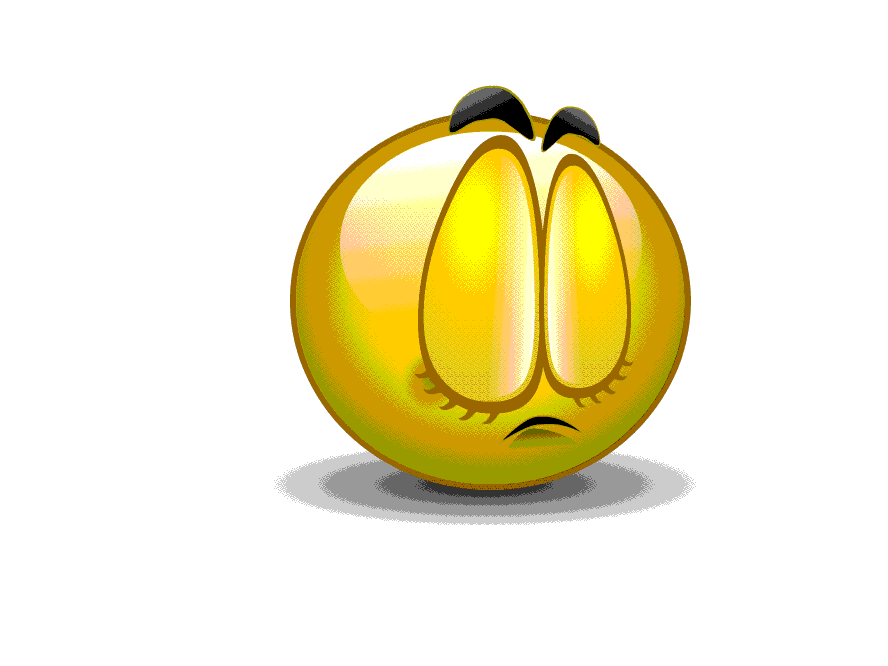 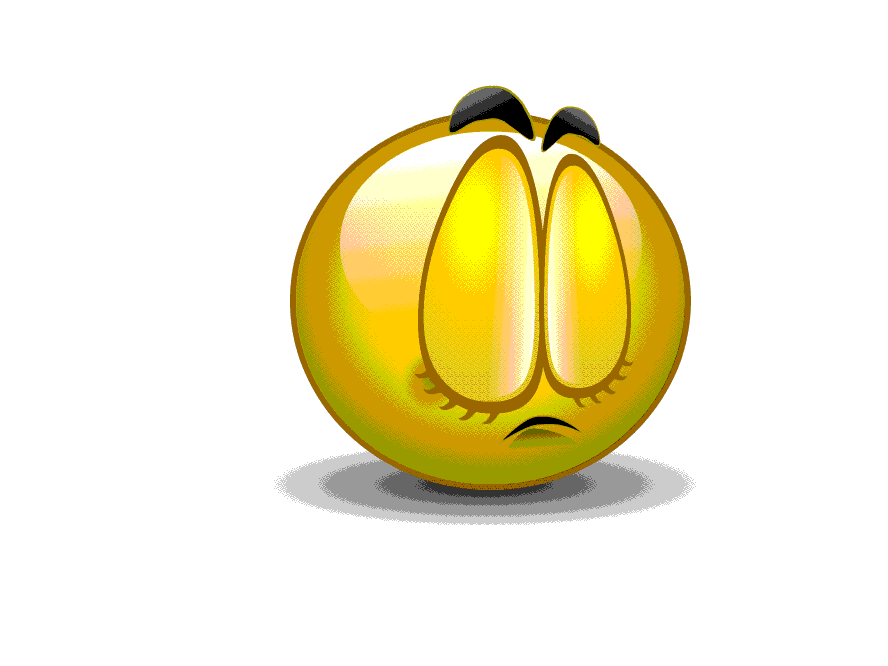 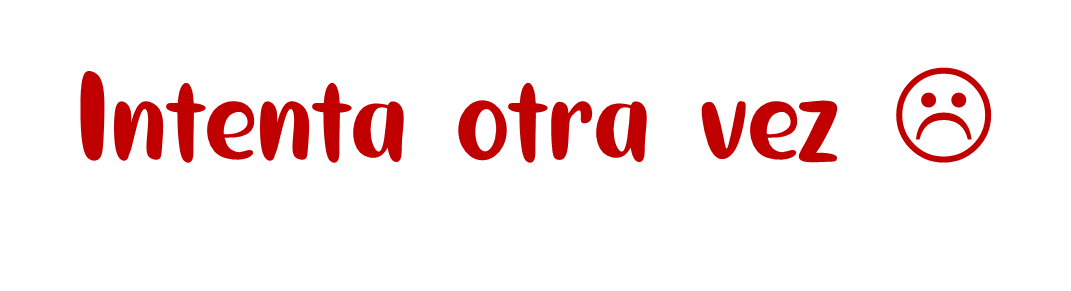 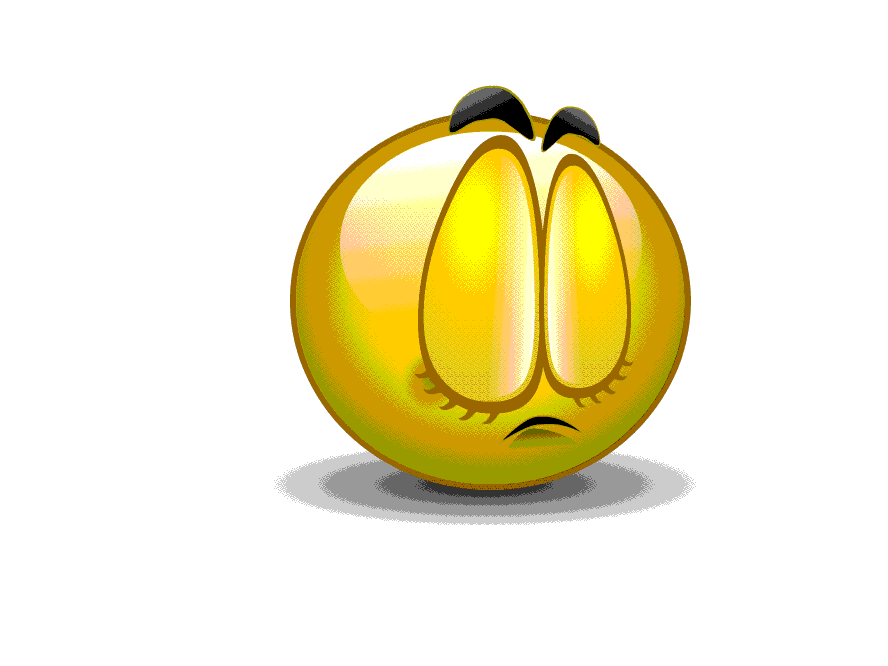 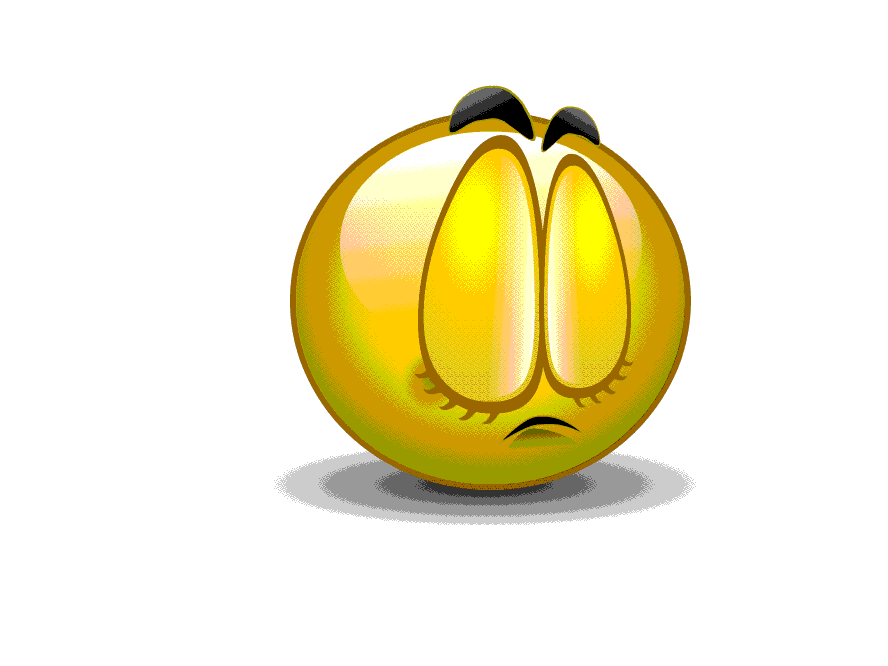 ¿Cuál es el rectángulo?
¡Muy bien!
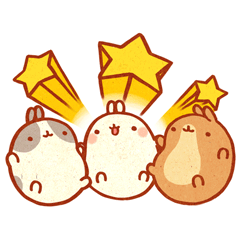 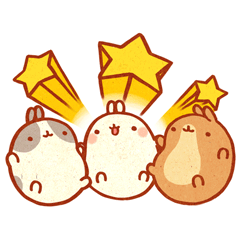 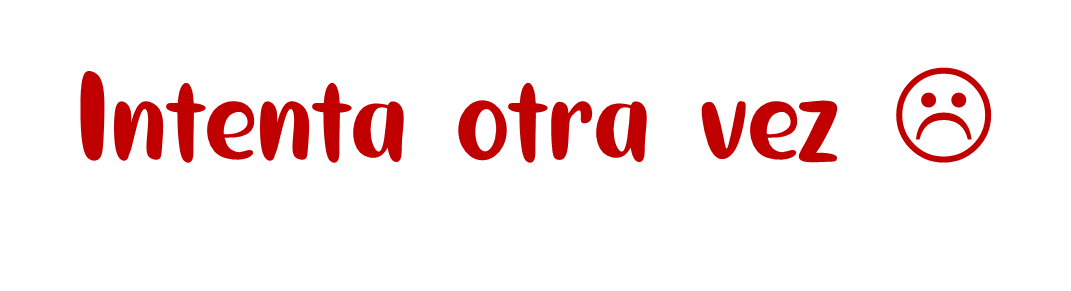 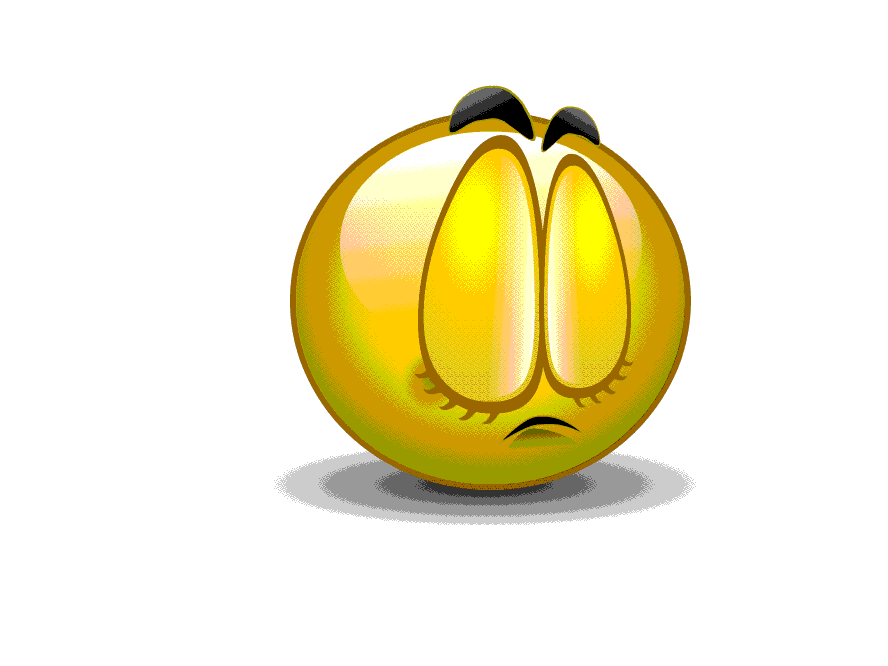 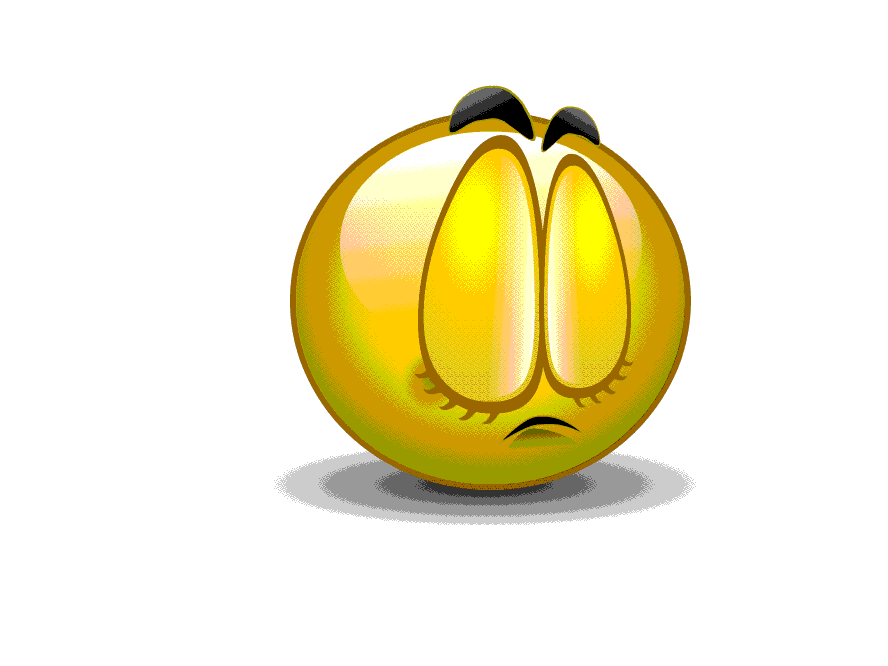 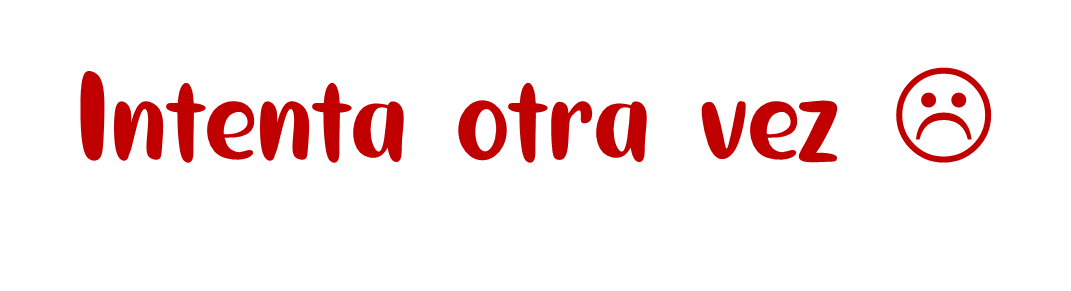 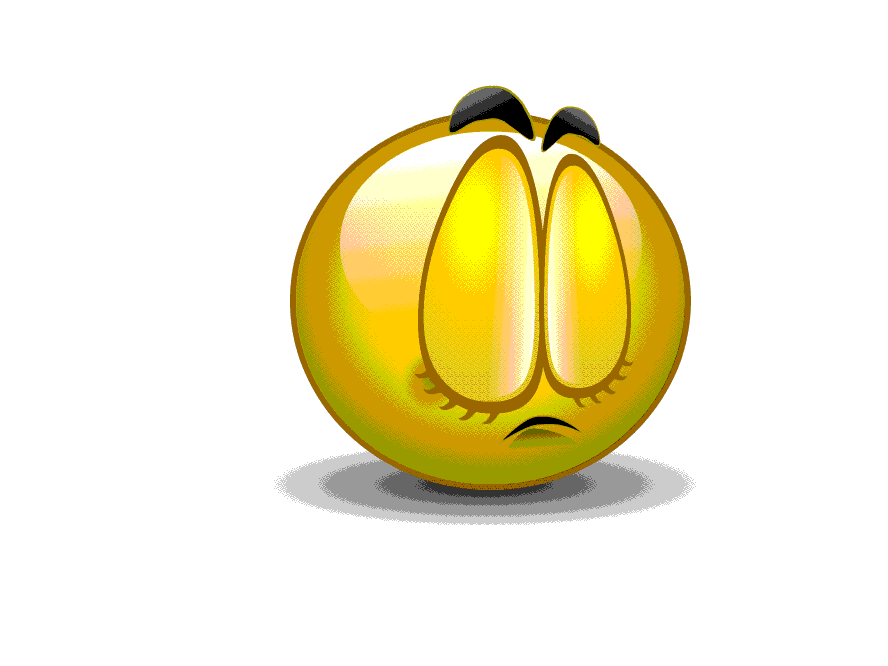 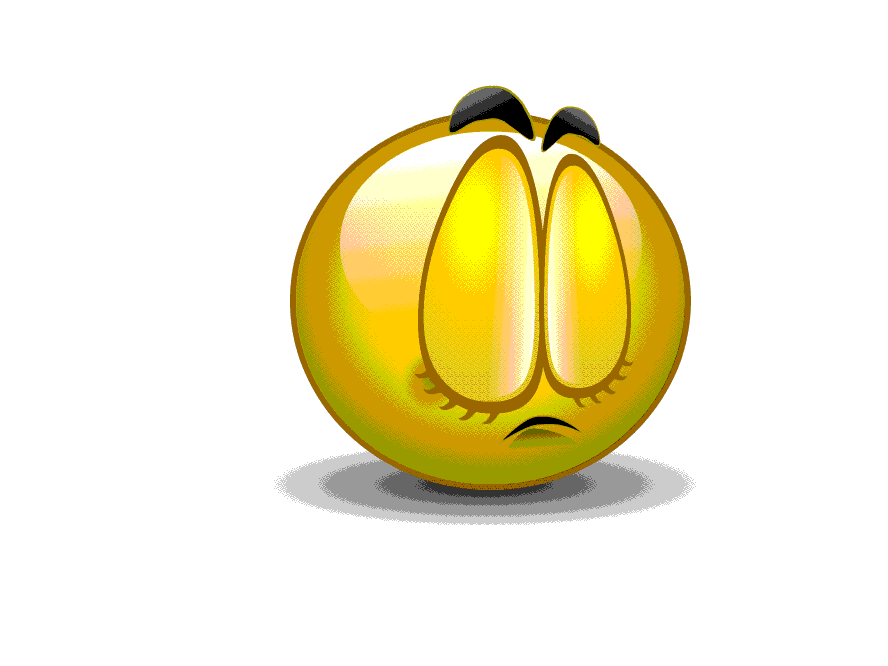 3er Grado
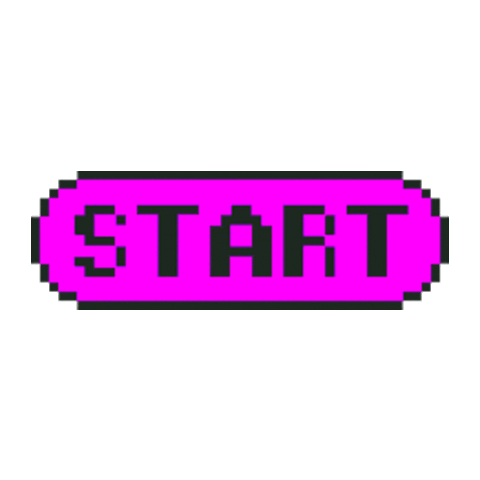 ¿Cuál es el círculo?
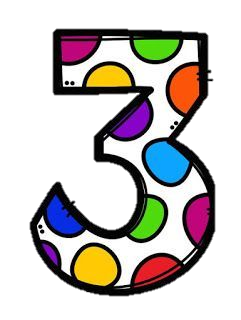 ¡Muy bien!
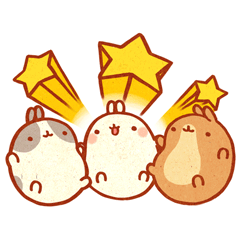 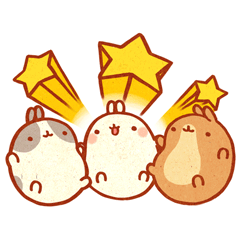 Intenta otra vez 
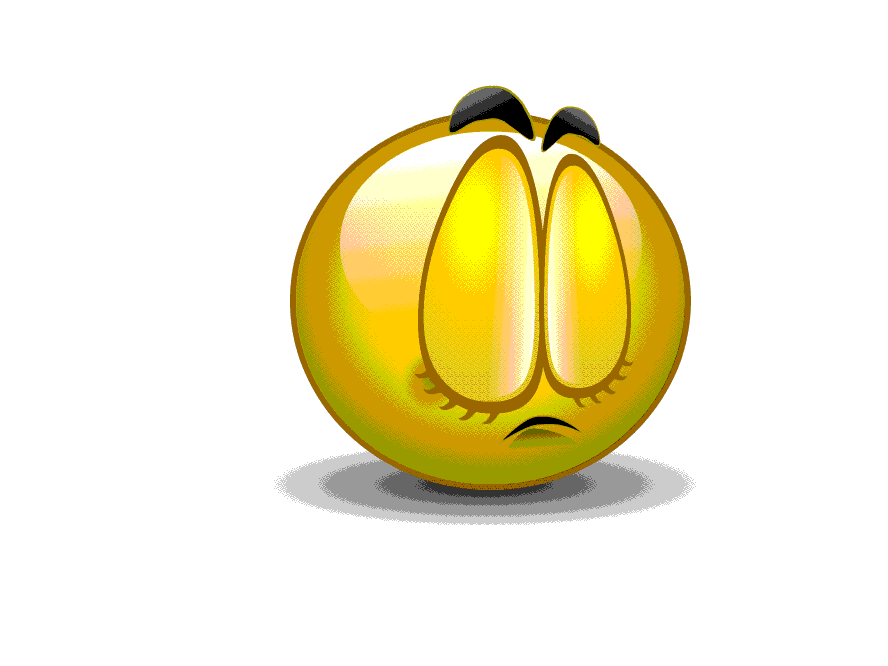 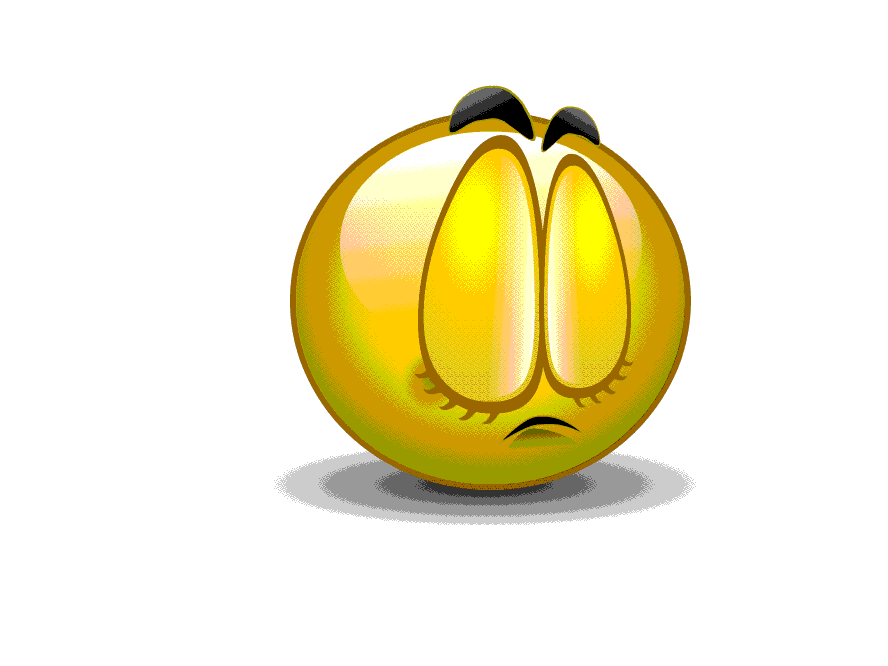 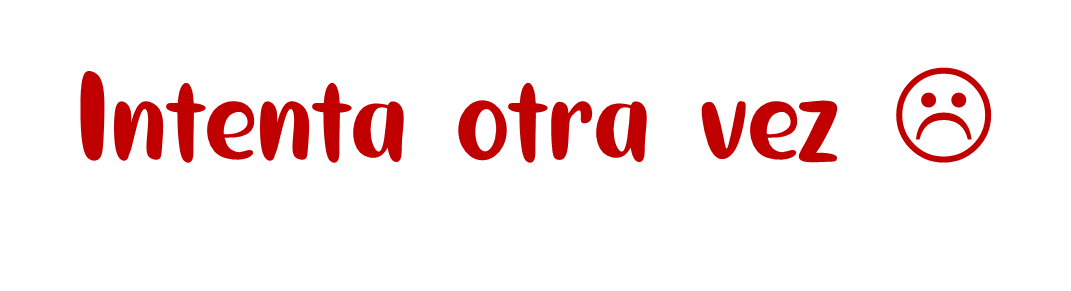 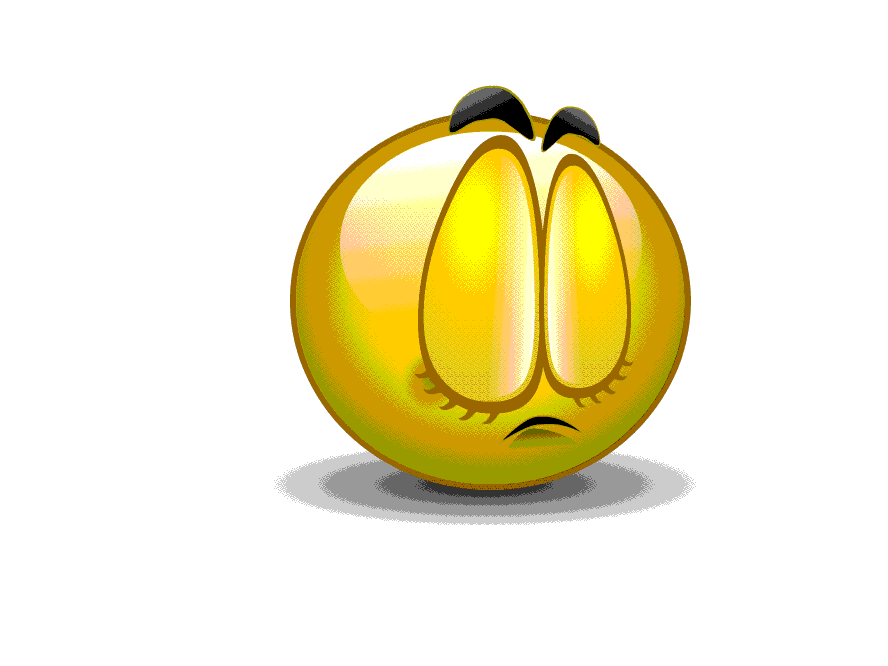 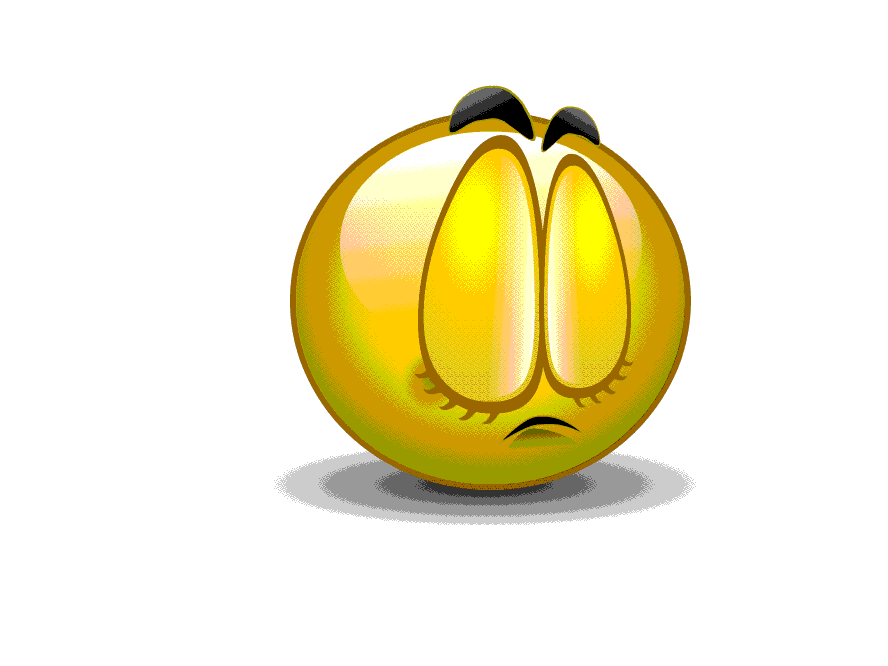 ¿Cuál es el triángulo?
¡Muy bien!
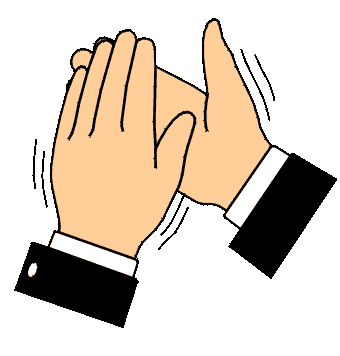 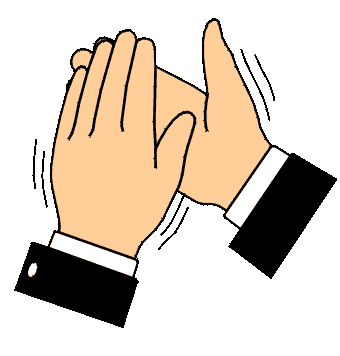 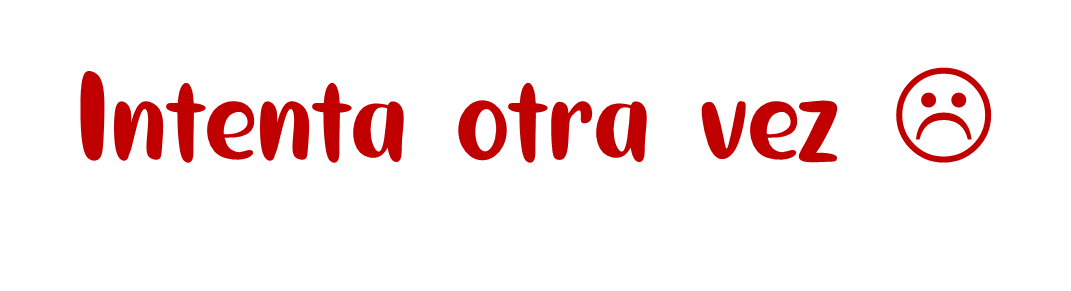 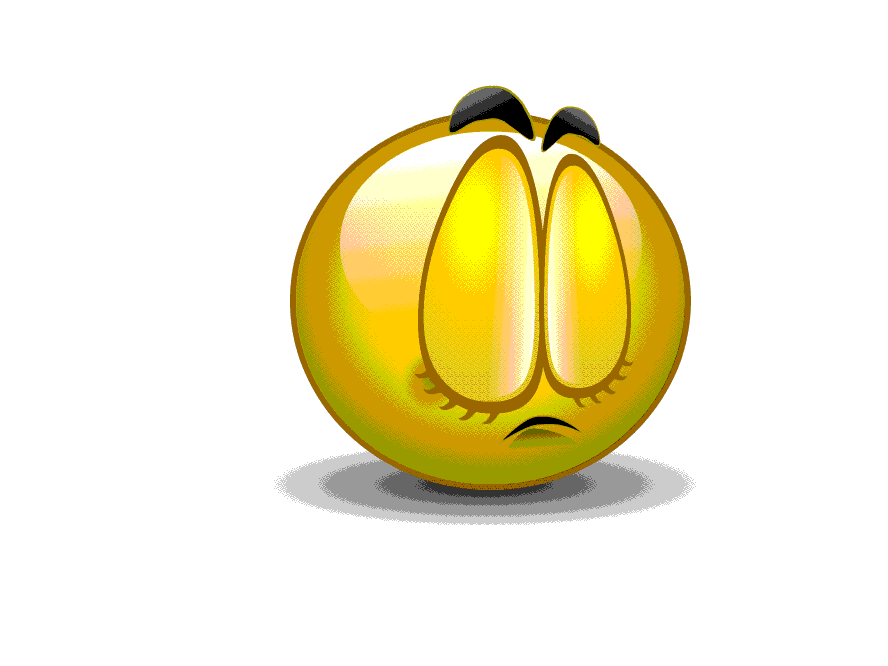 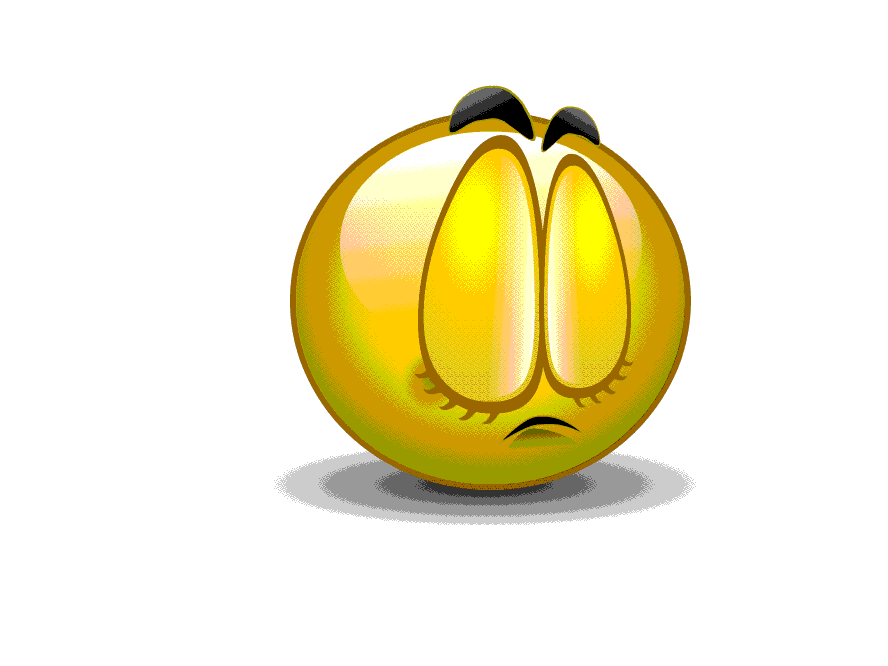 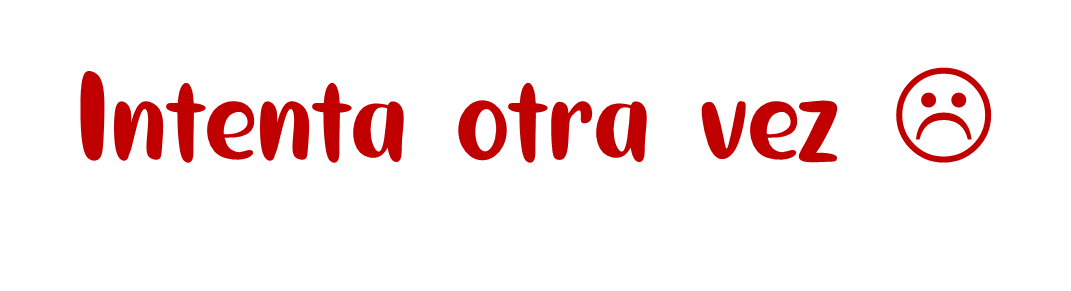 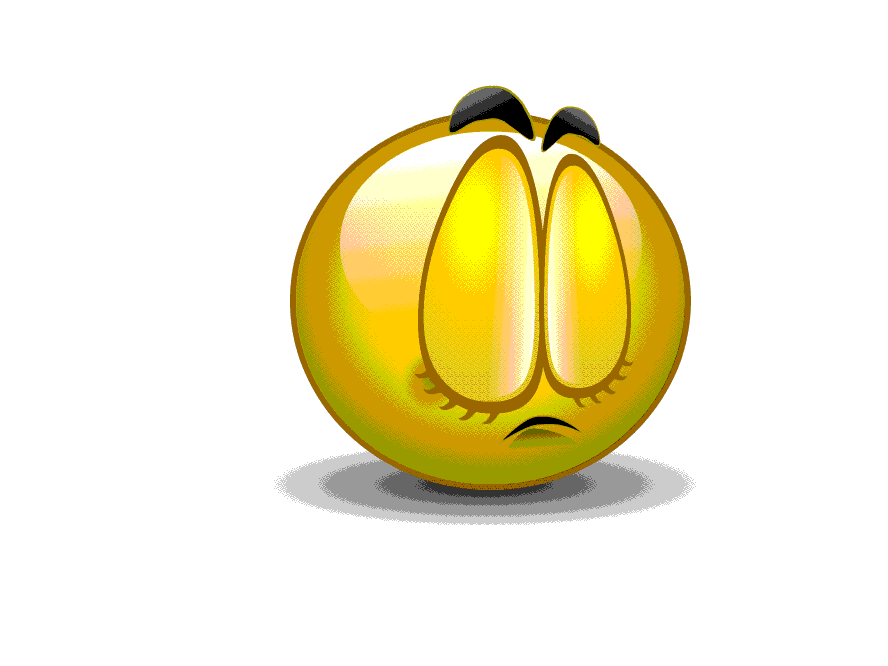 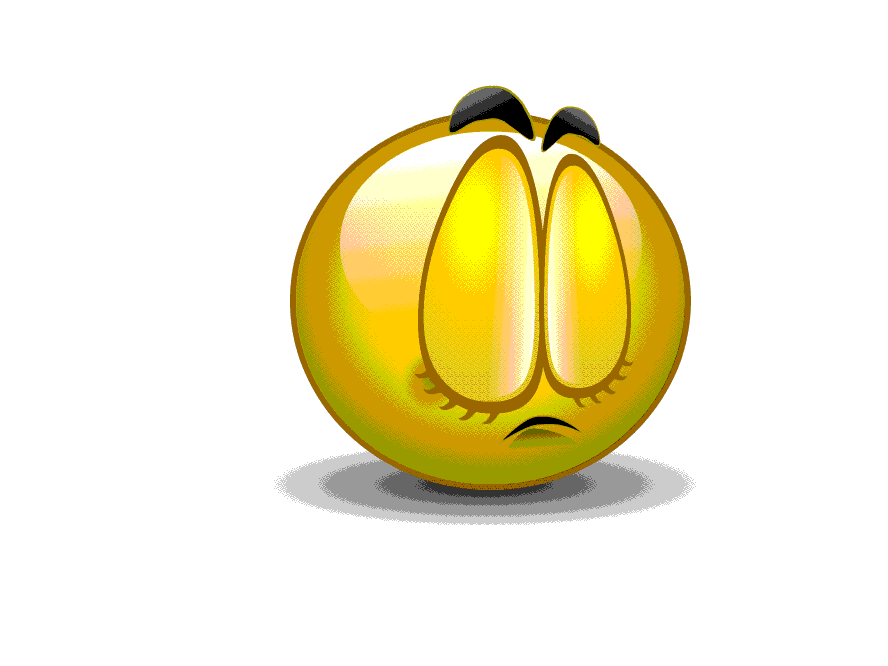 ¿Cuál es el cuadrado?
¡Muy bien!
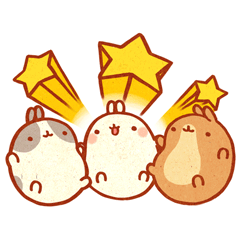 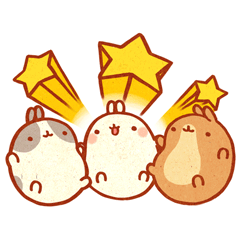 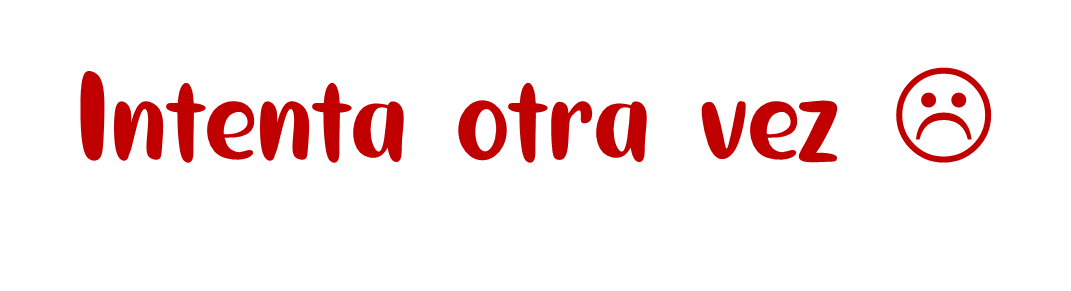 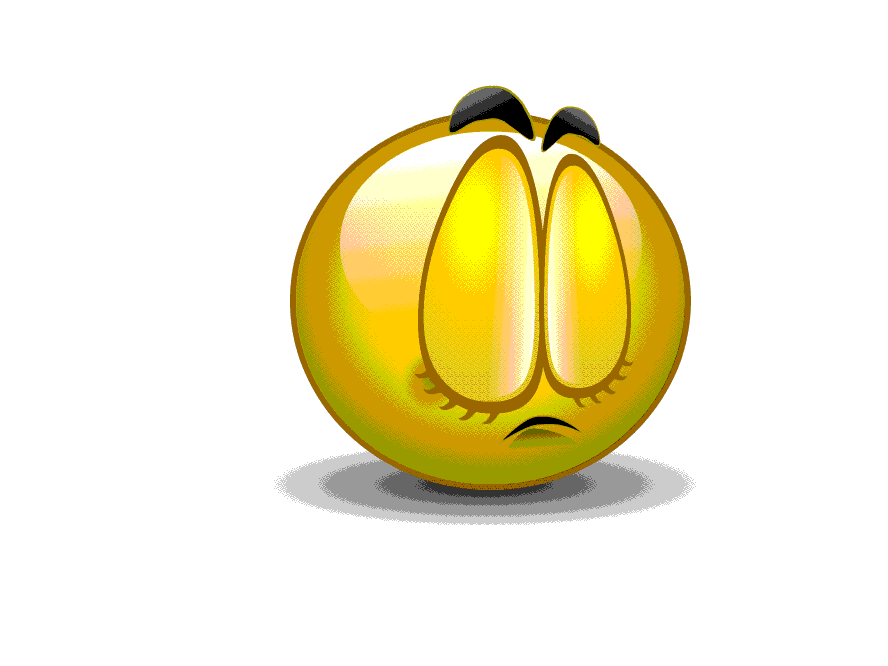 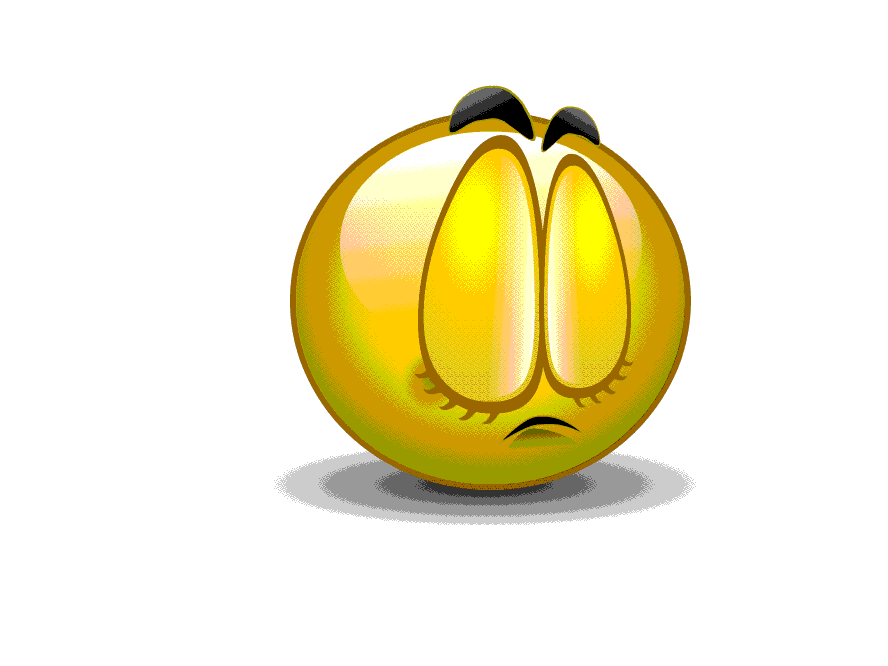 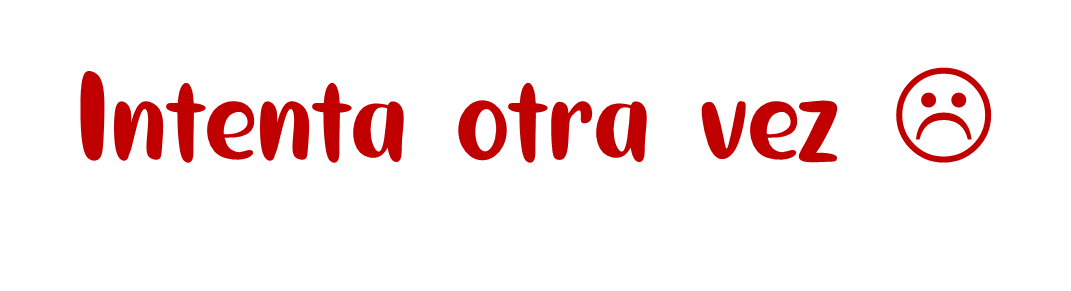 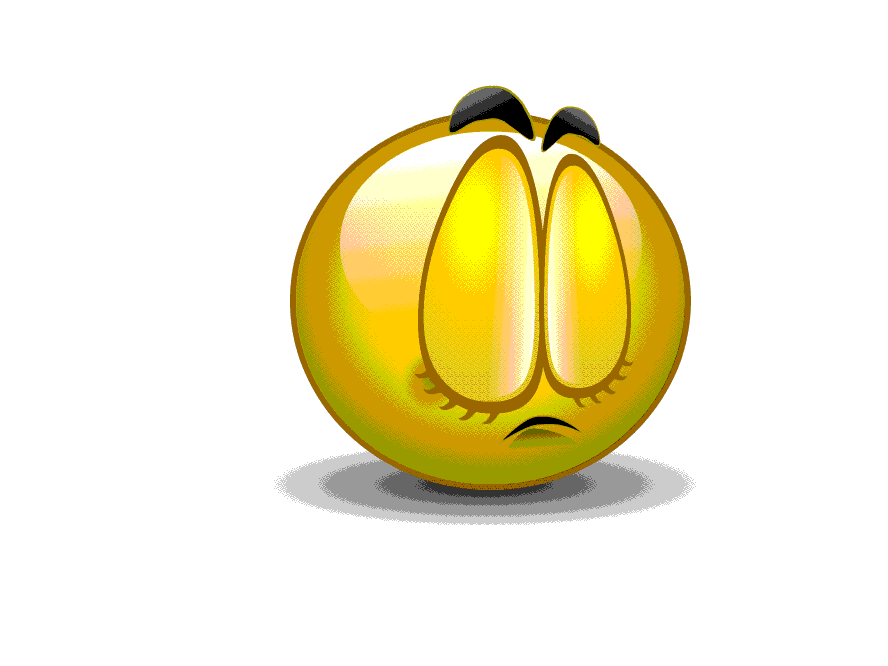 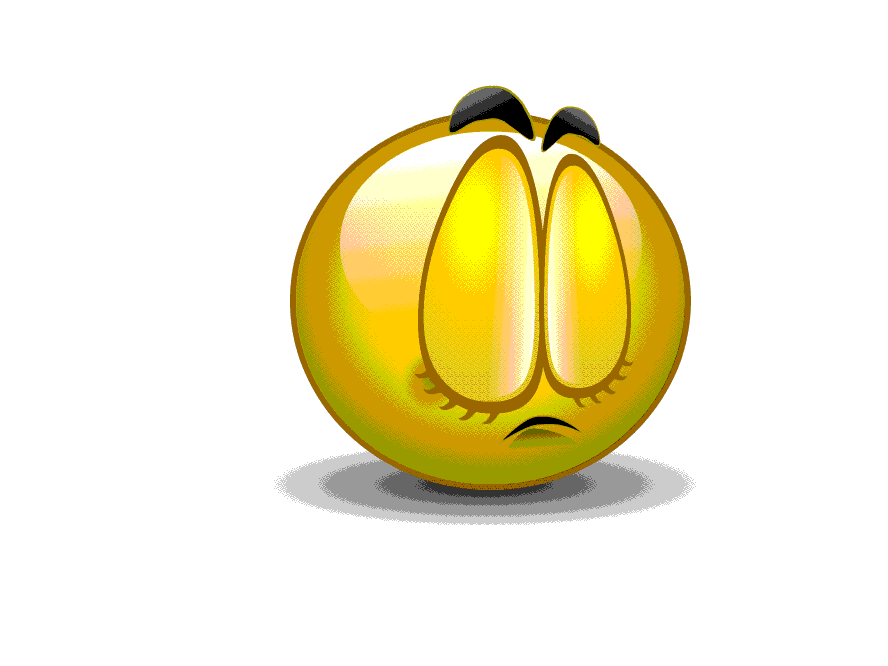 ¿Cuál es el rombo?
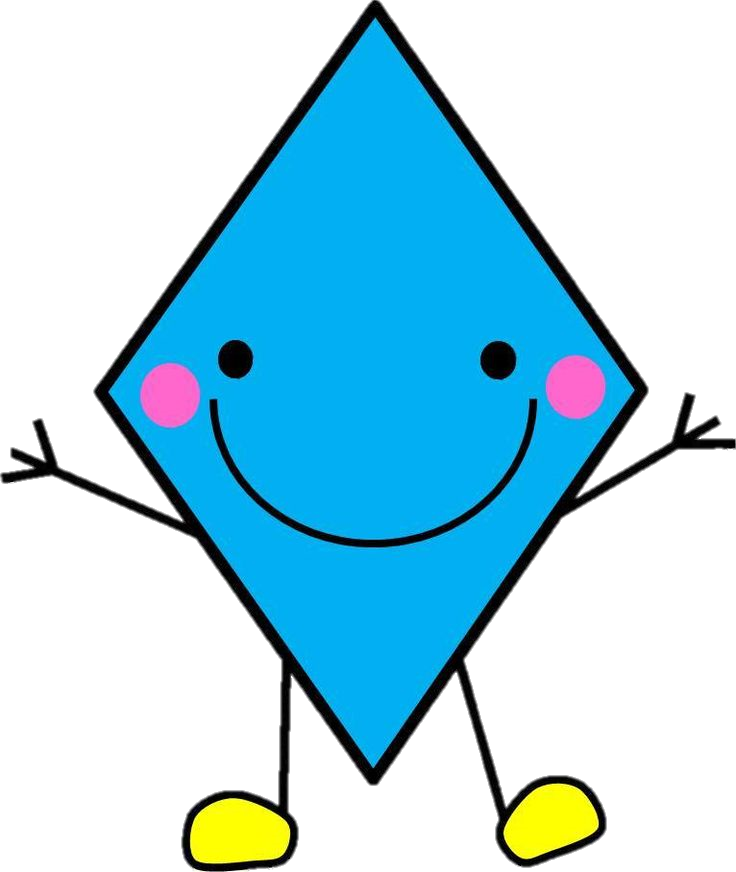 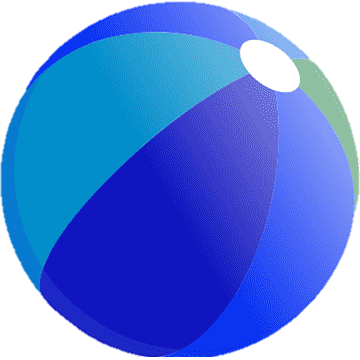 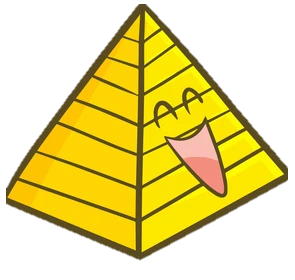 ¡Muy bien!
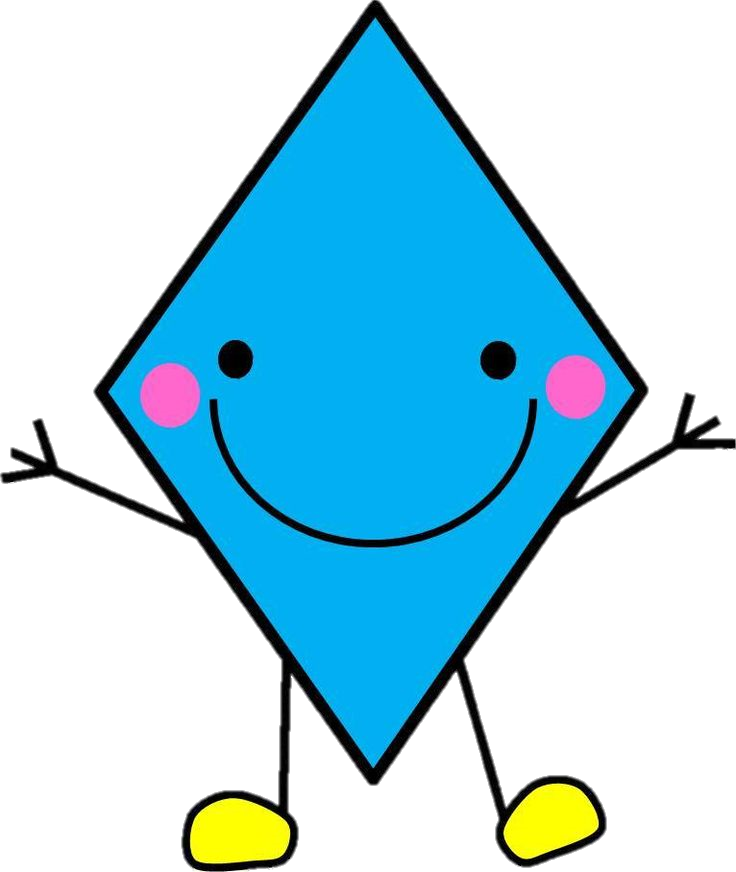 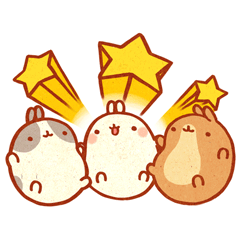 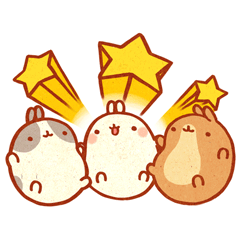 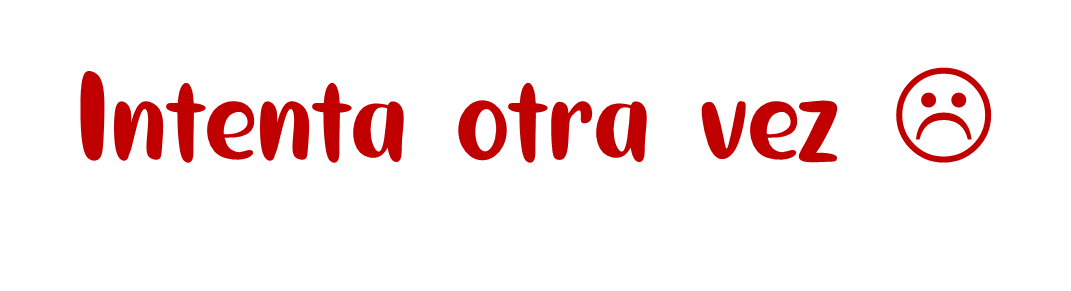 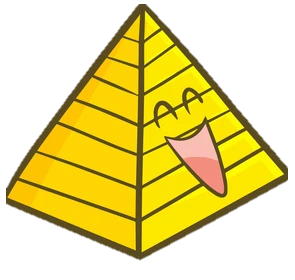 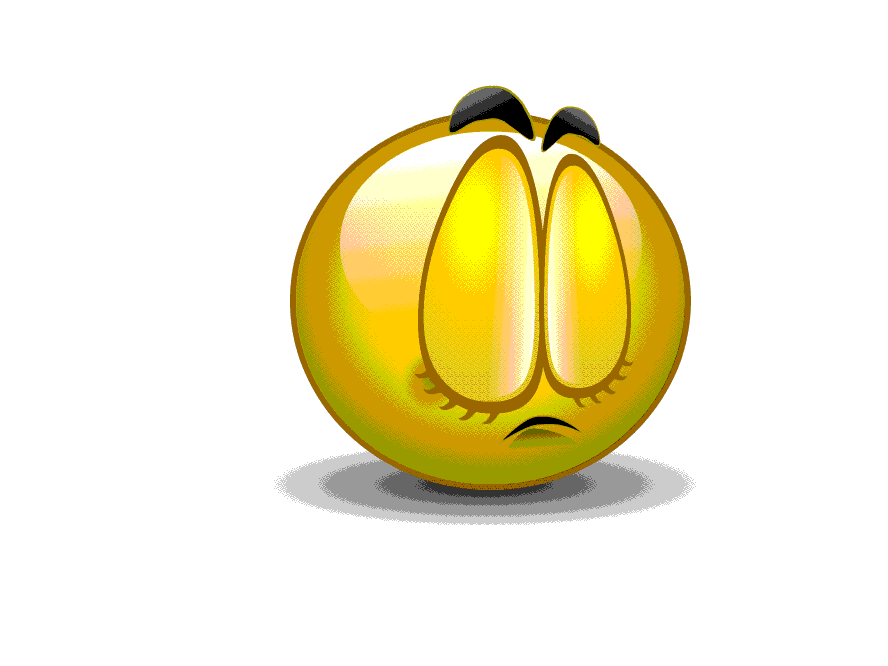 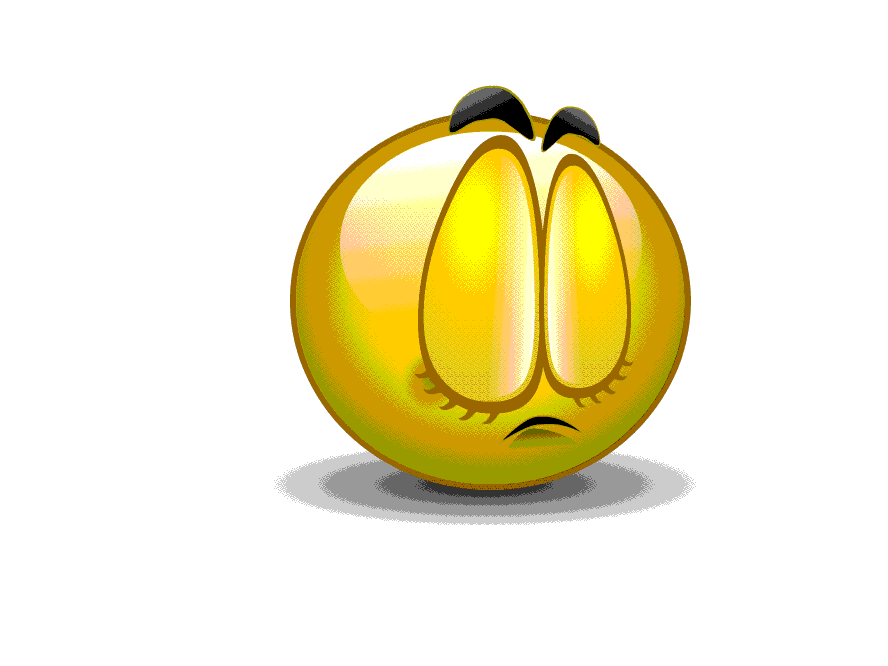 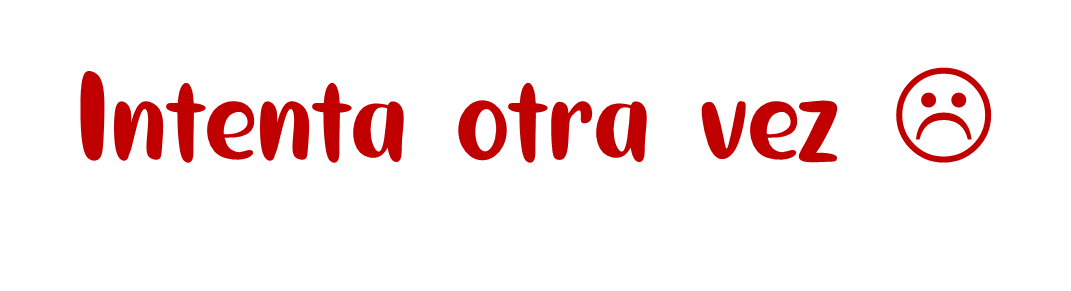 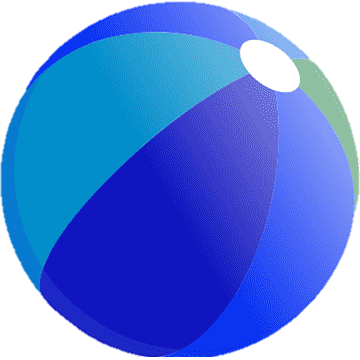 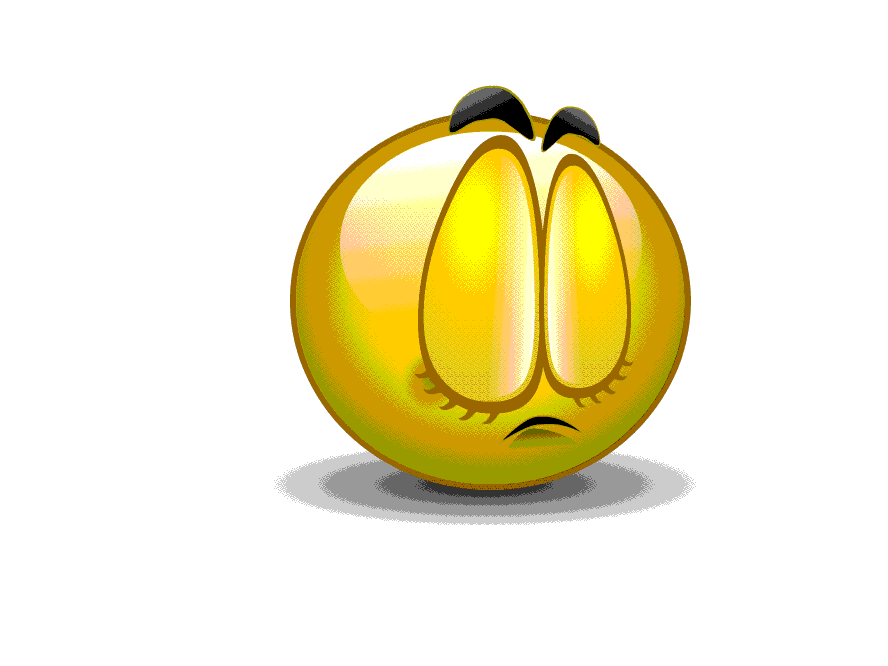 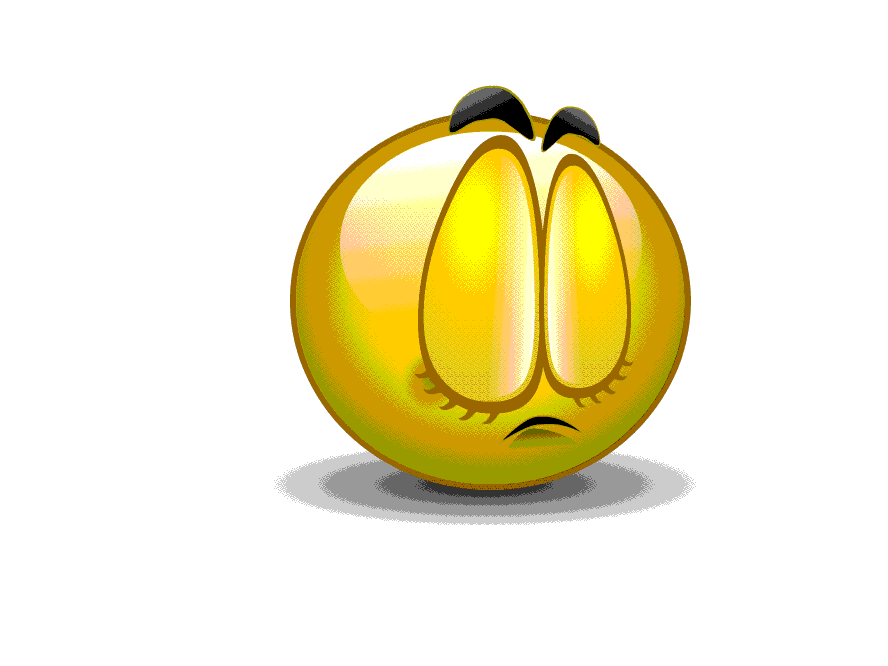 ¿Cuál es la esfera?
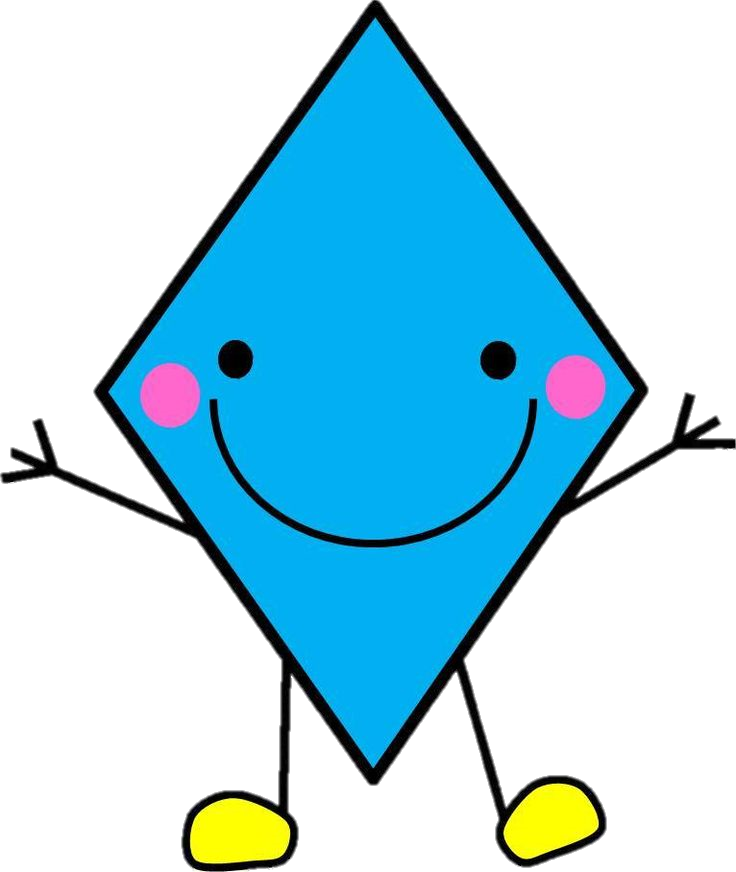 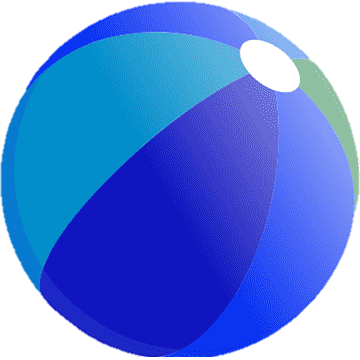 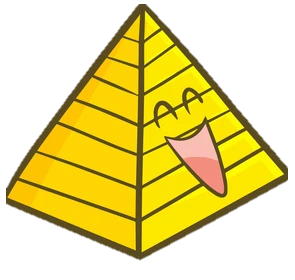 ¡Muy bien!
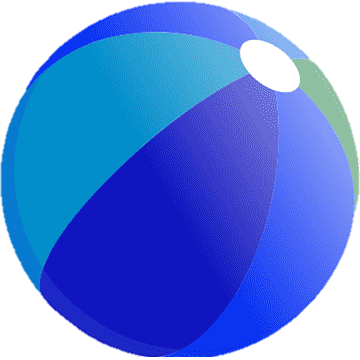 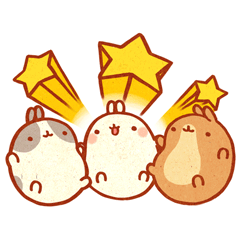 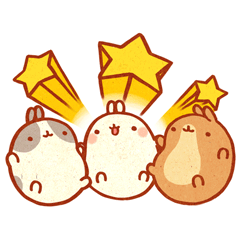 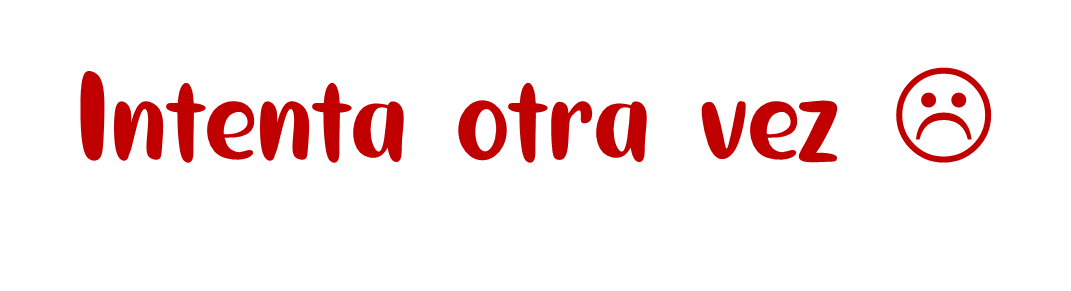 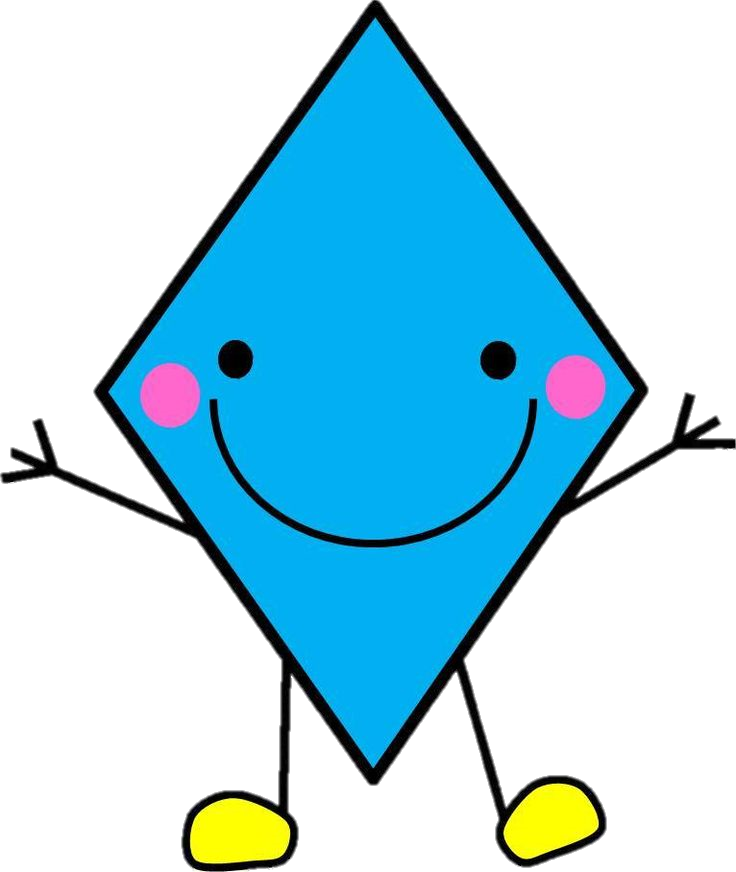 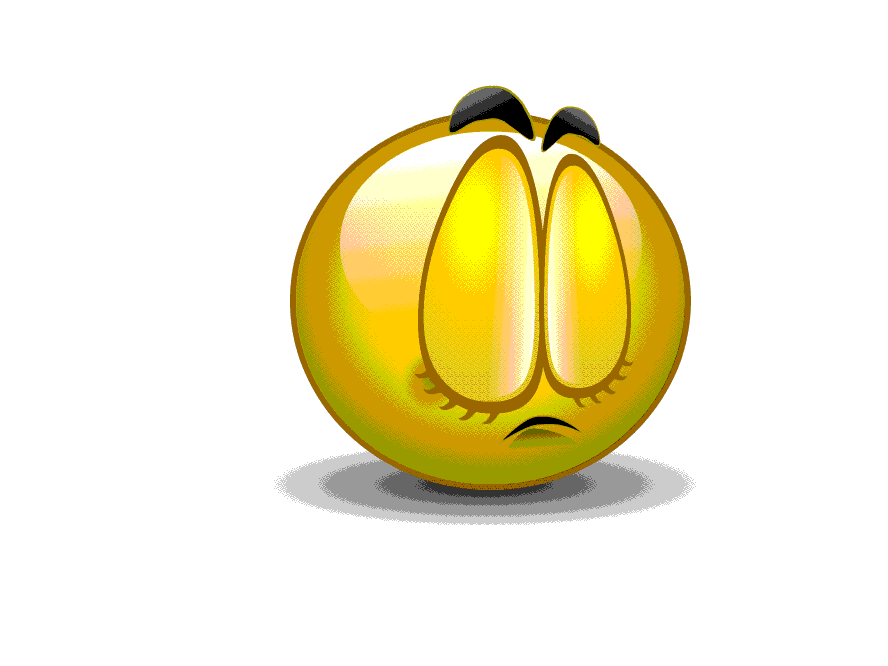 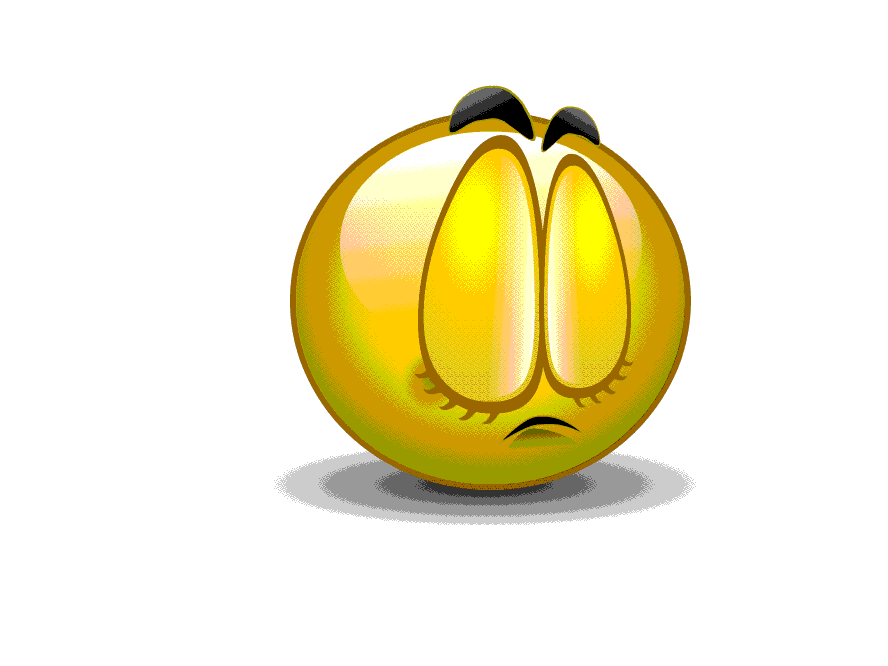 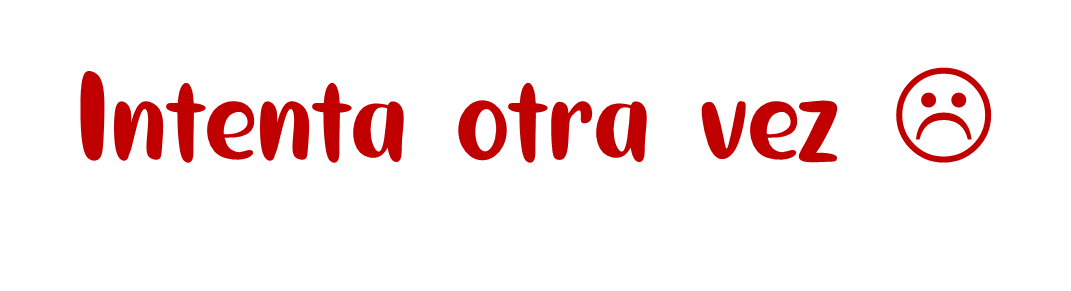 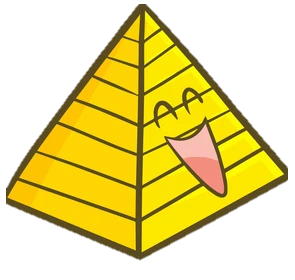 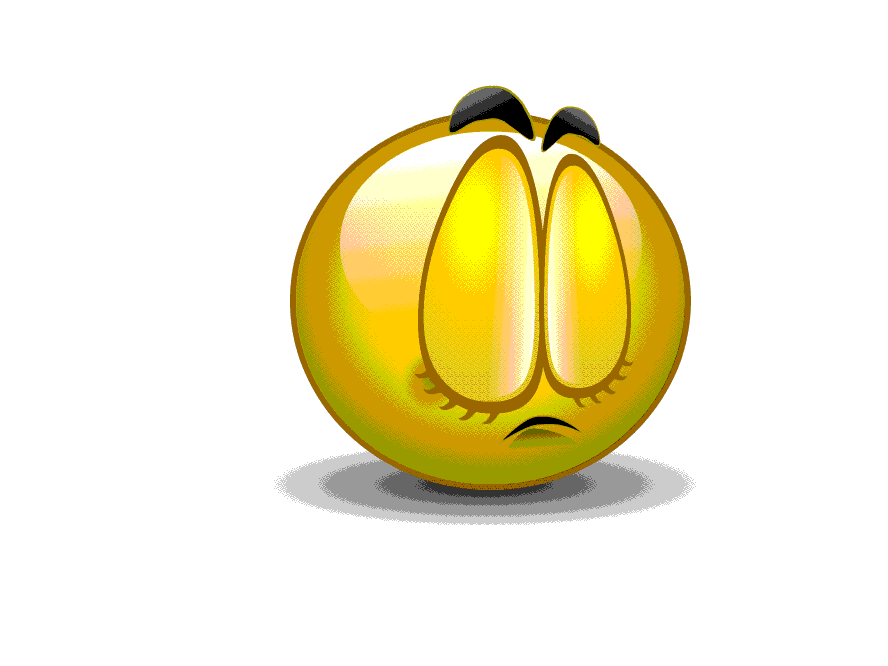 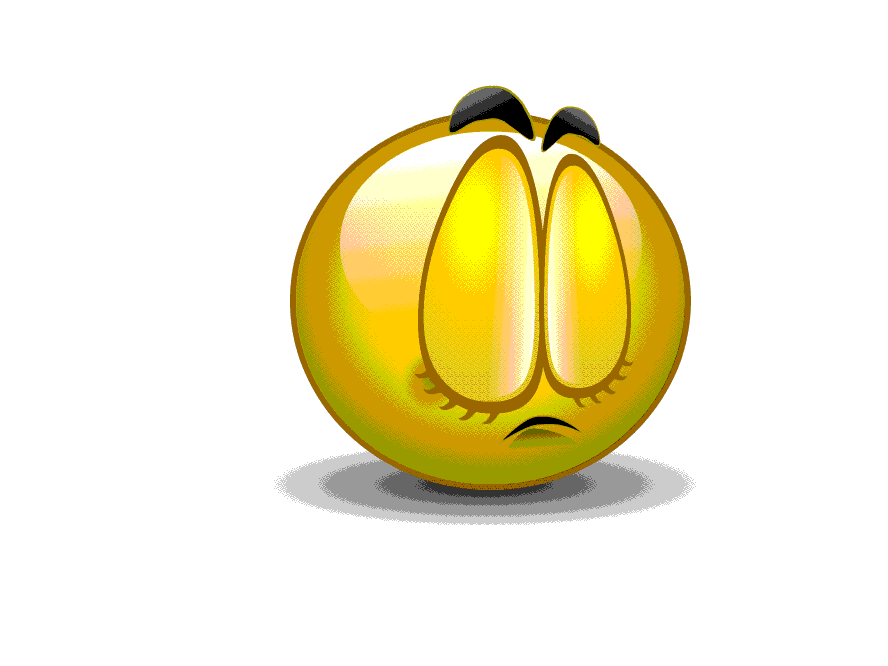 ¿Cuál es la pirámide?
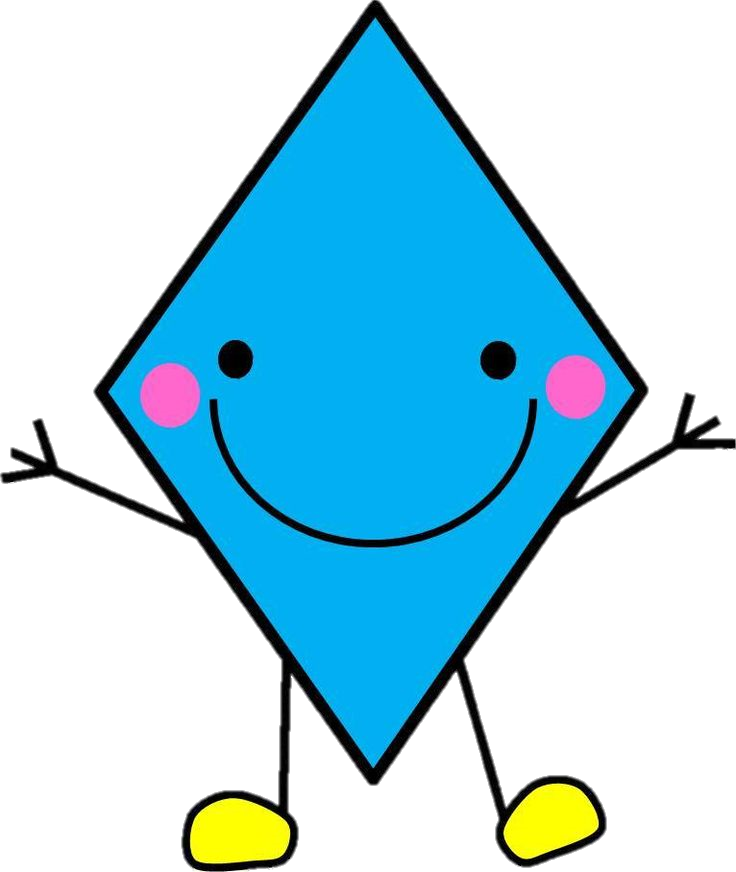 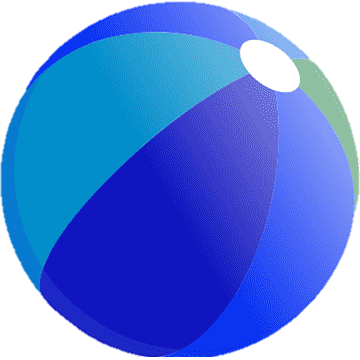 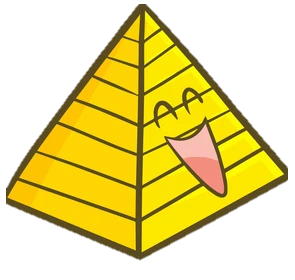 ¡Muy bien!
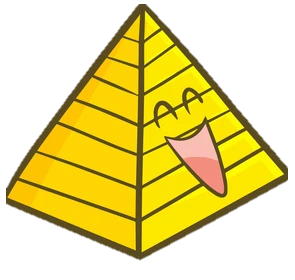 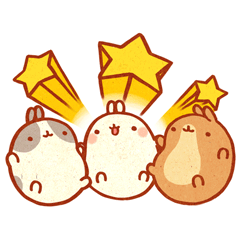 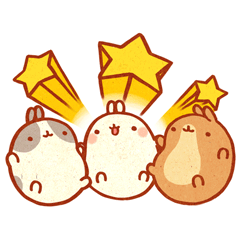 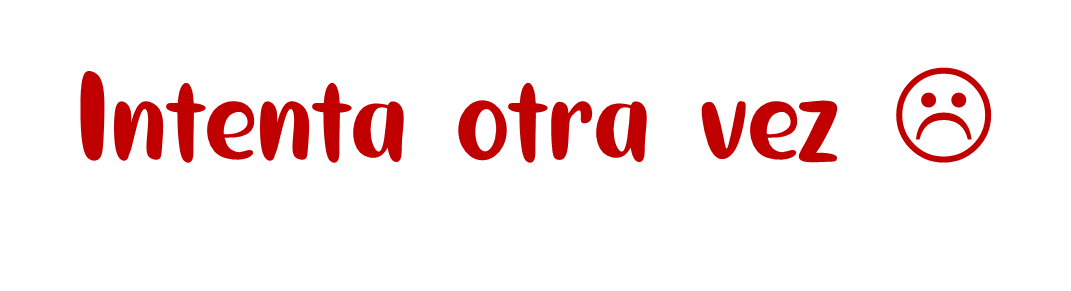 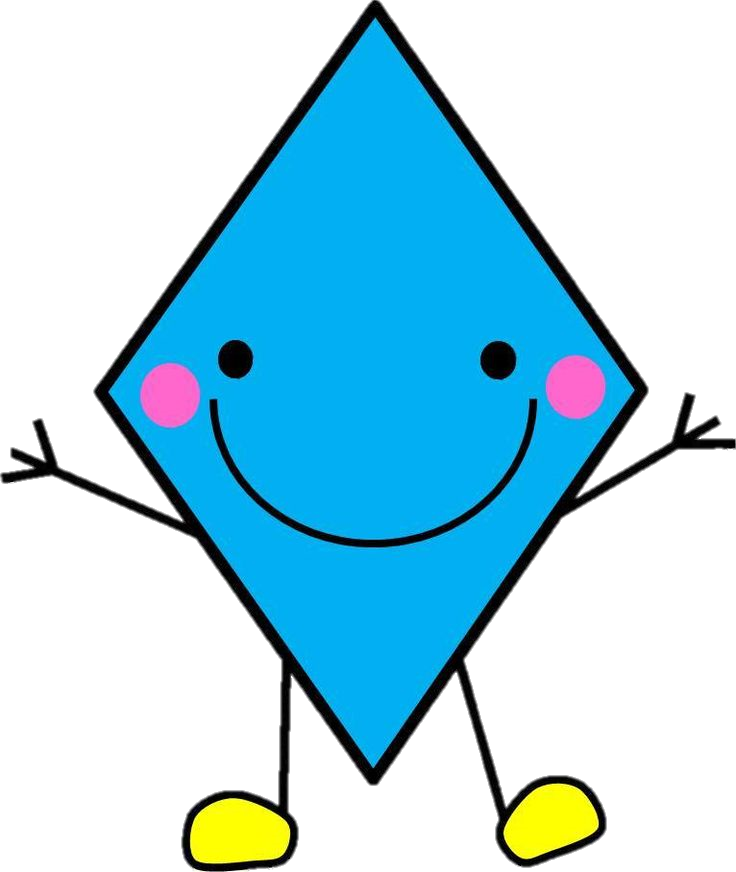 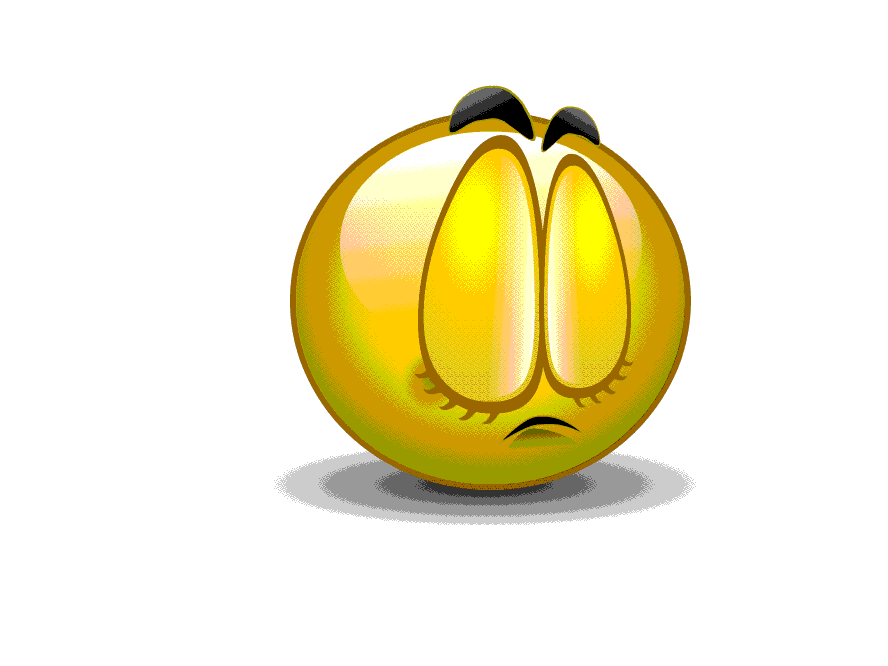 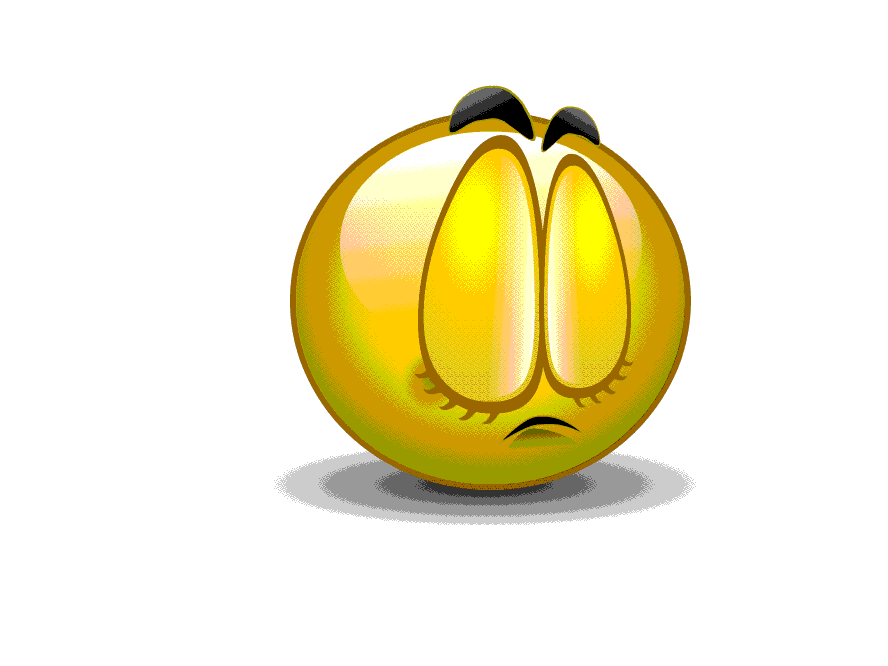 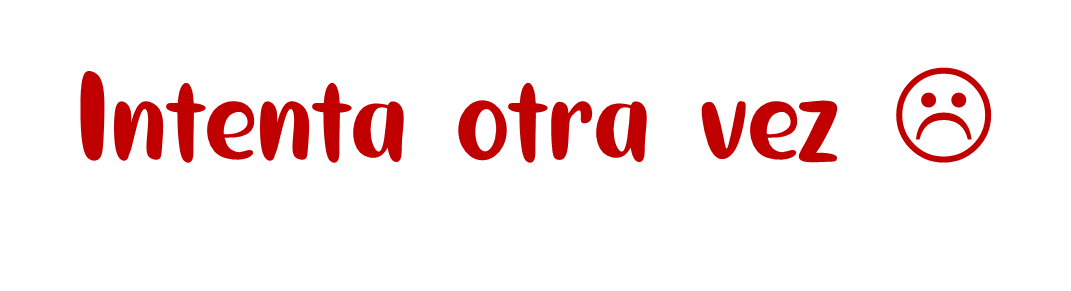 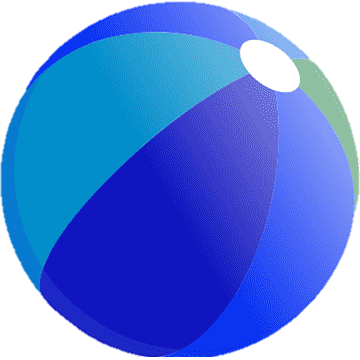 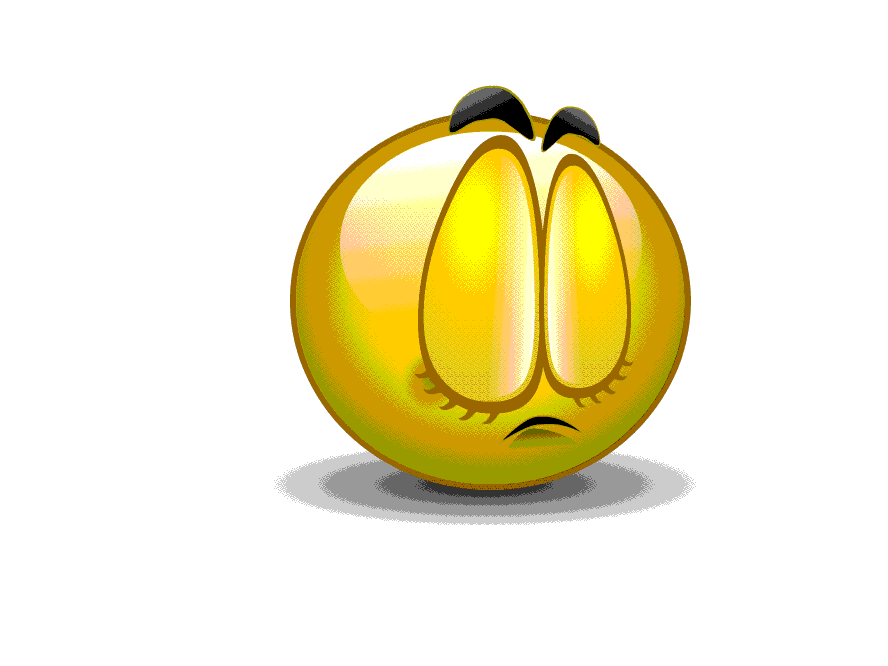 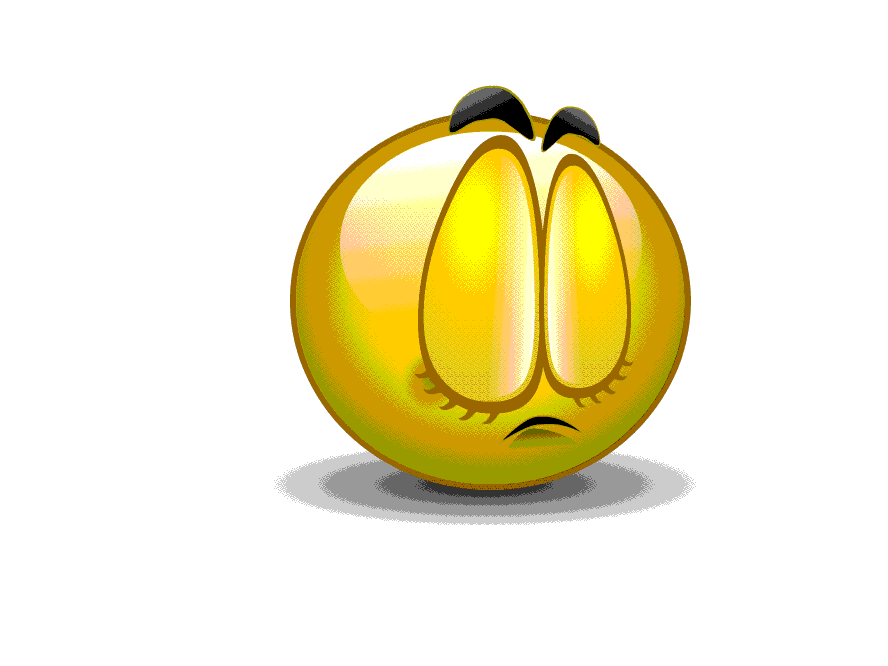 ¿Cuál es el cubo?
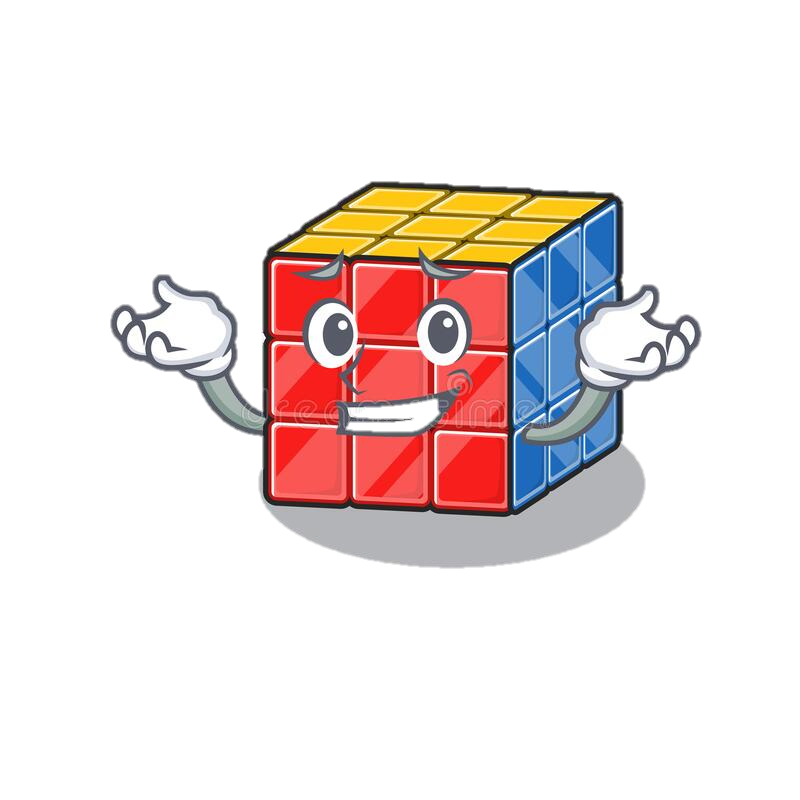 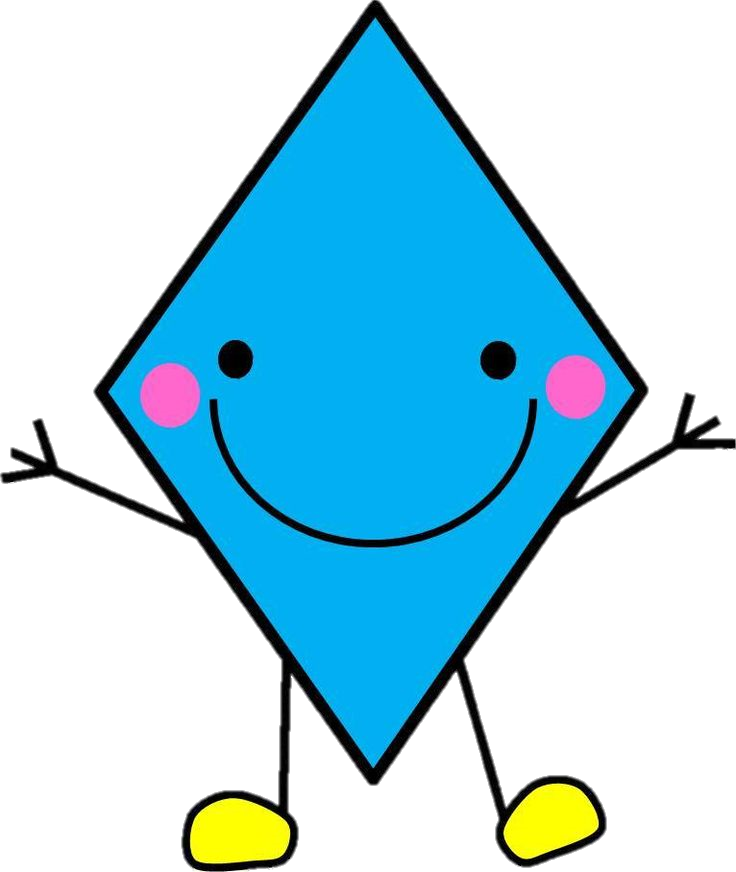 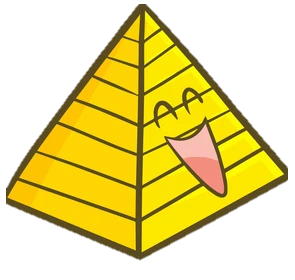 ¡Muy bien!
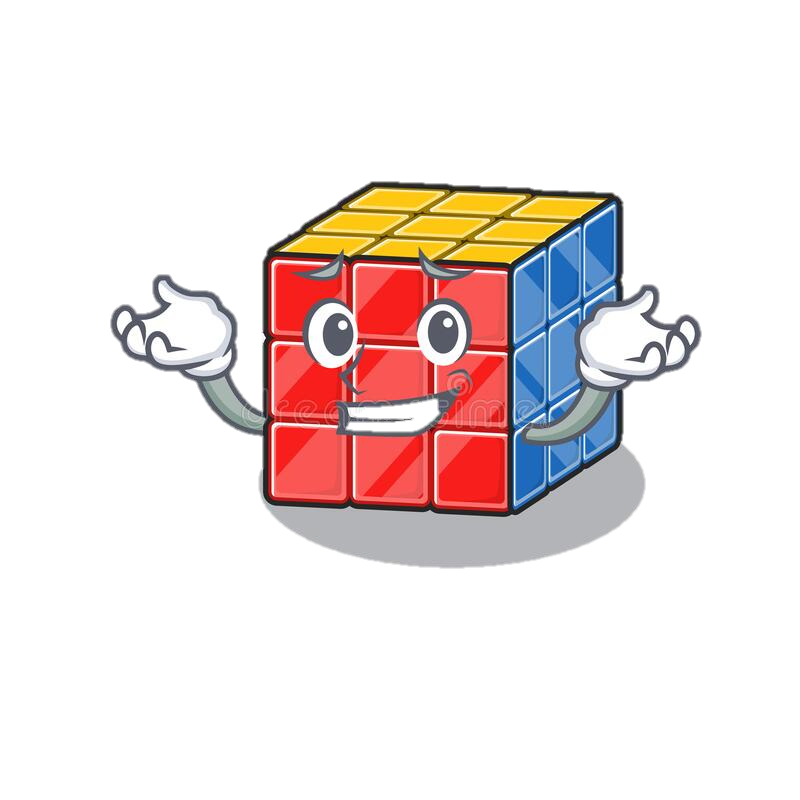 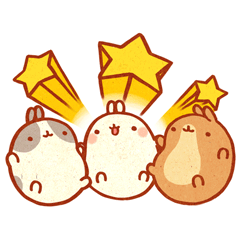 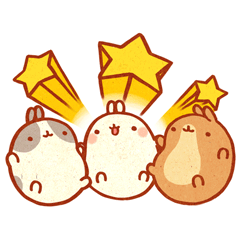 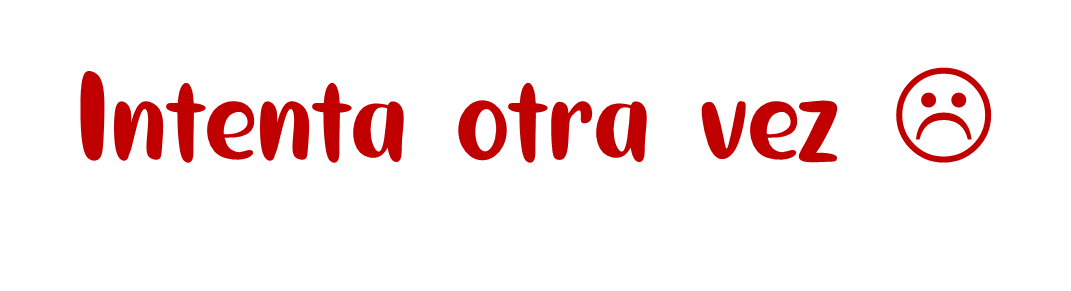 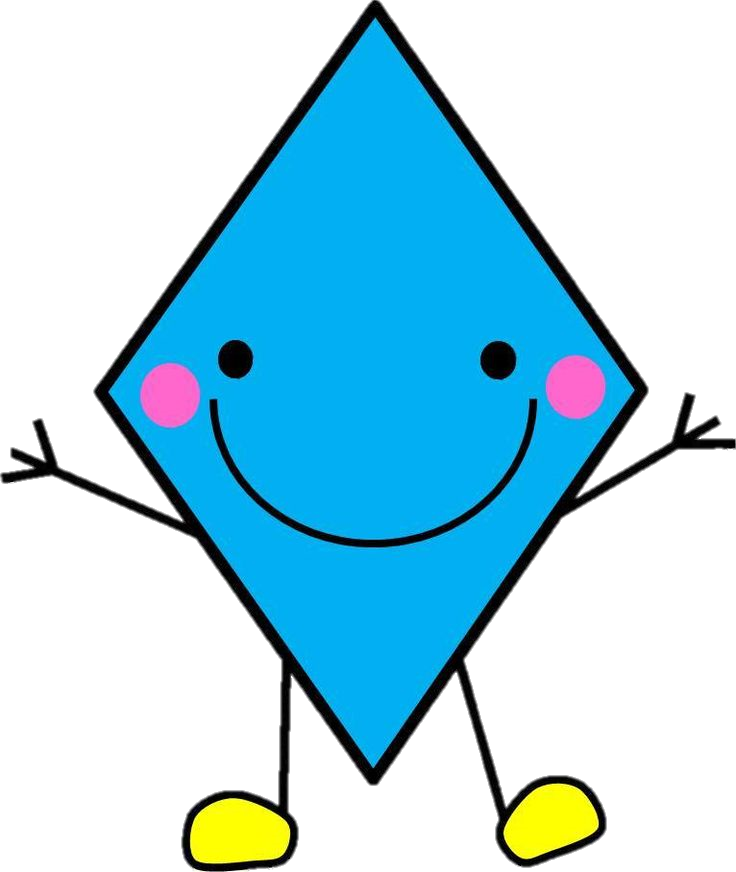 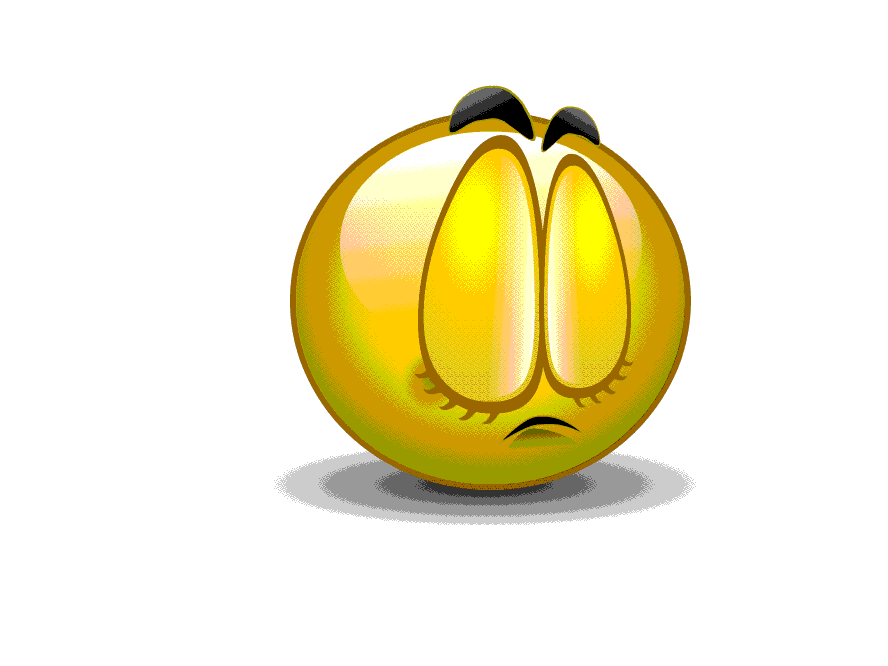 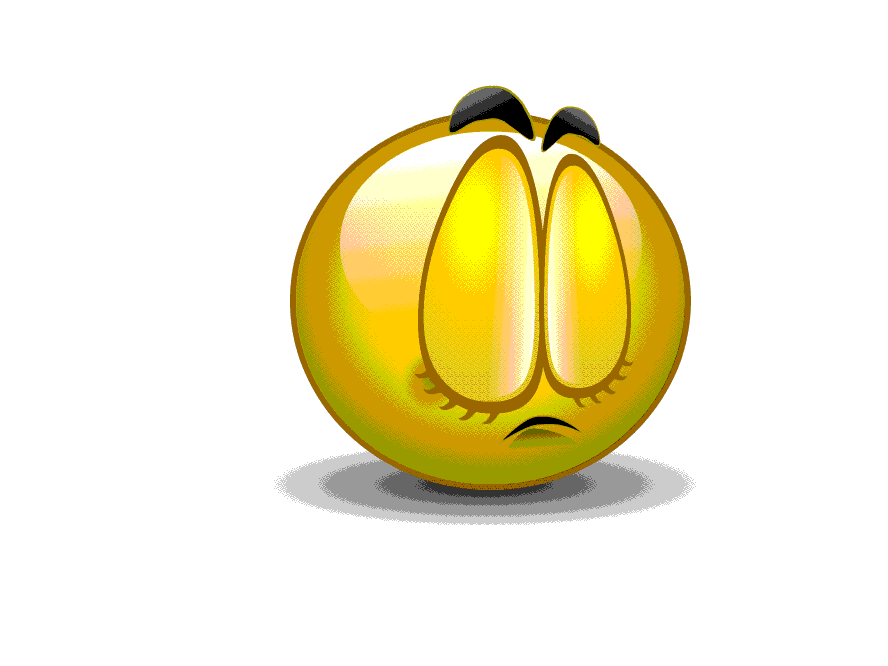 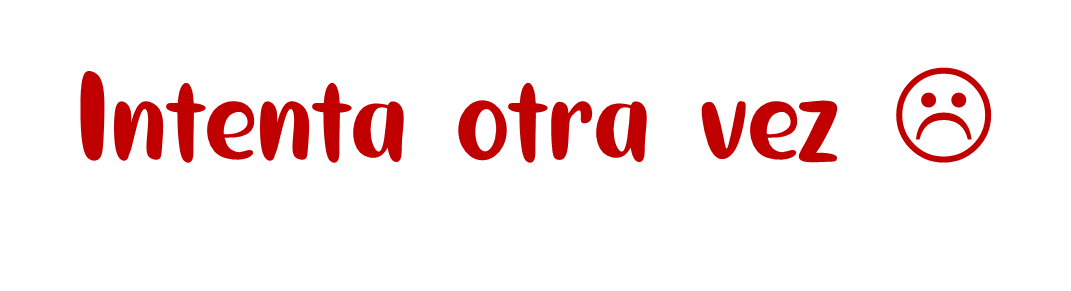 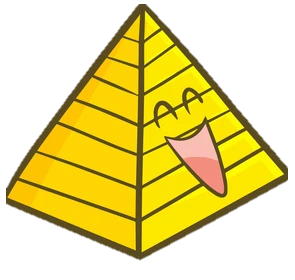 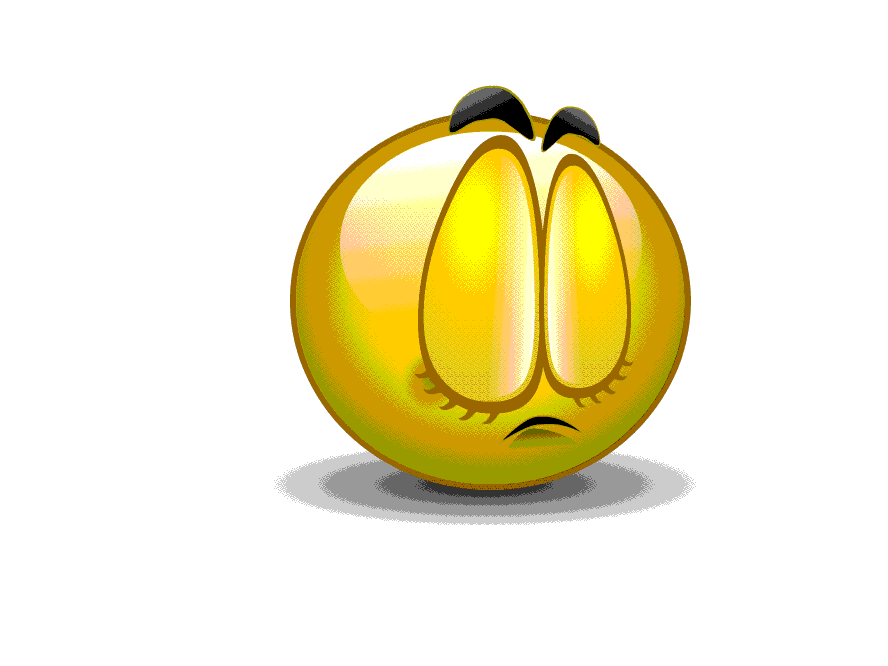 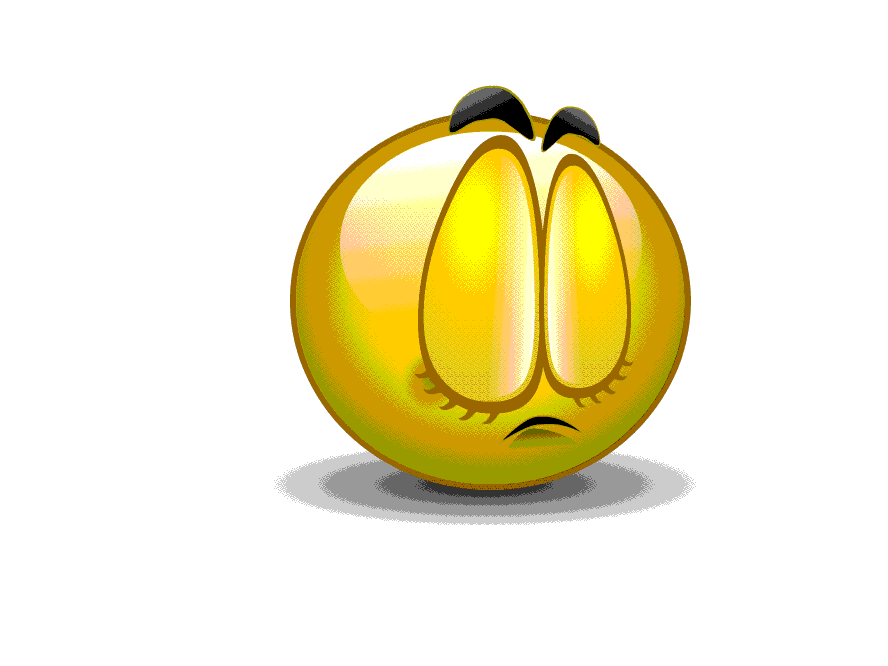 ¿Cuál es el óvalo?
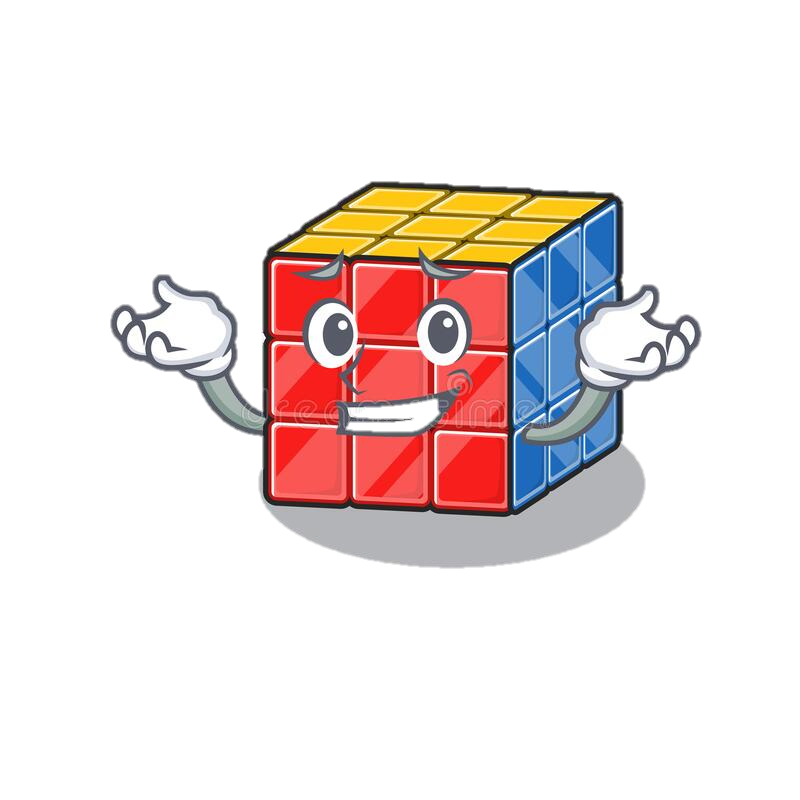 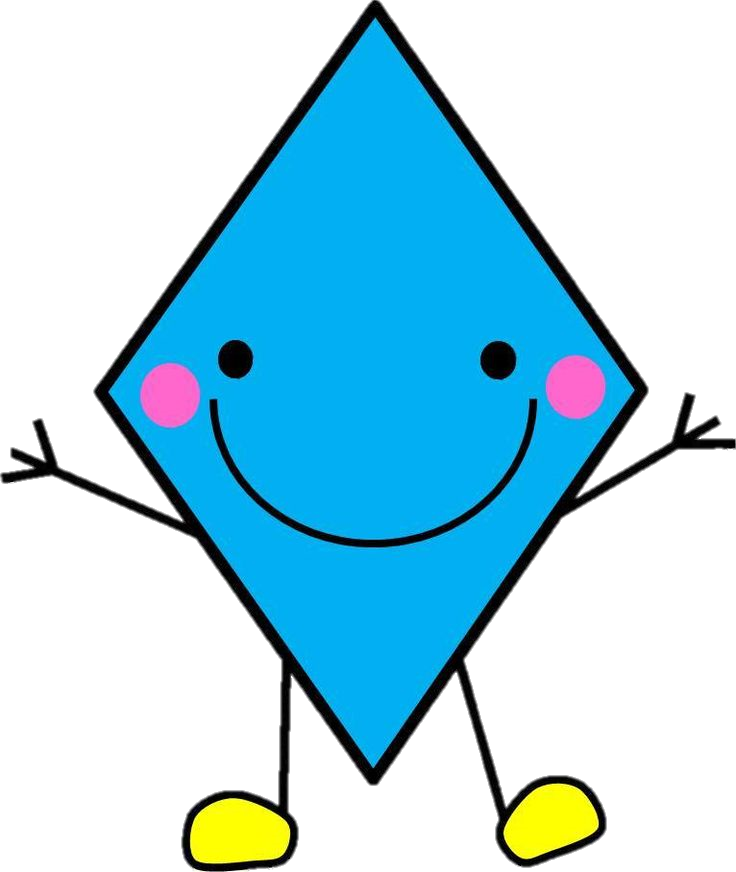 ¡Muy bien!
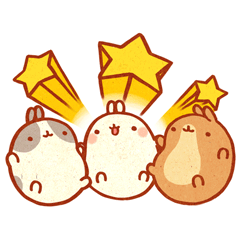 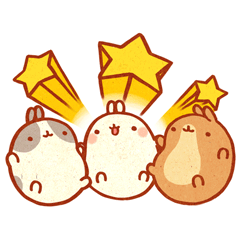 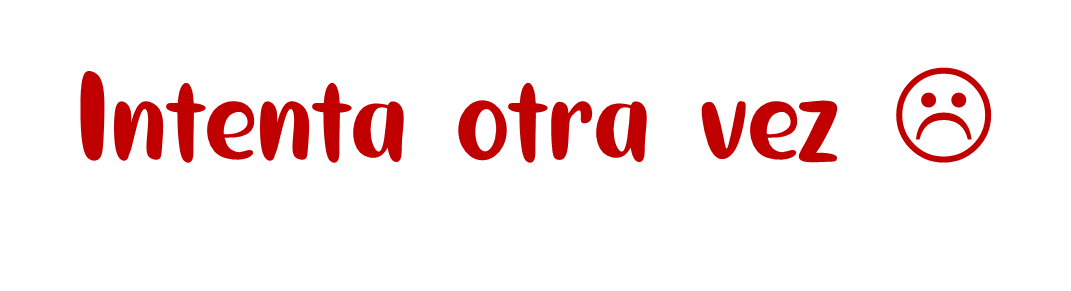 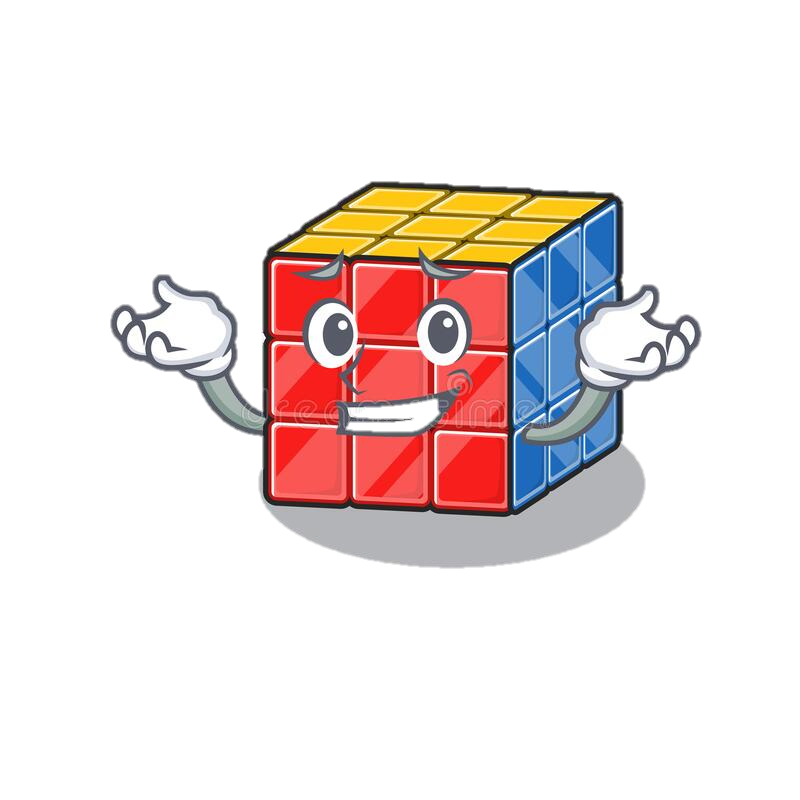 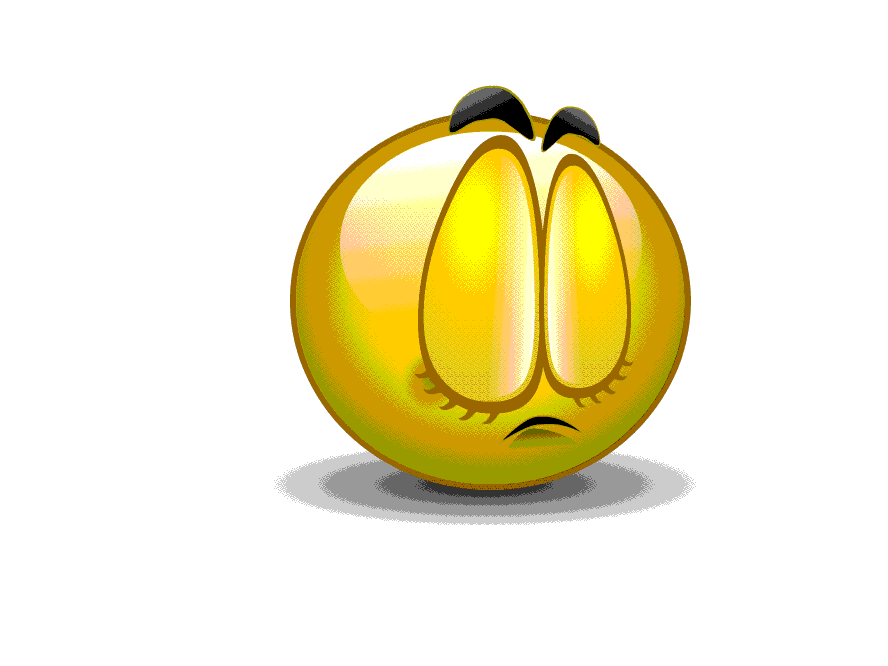 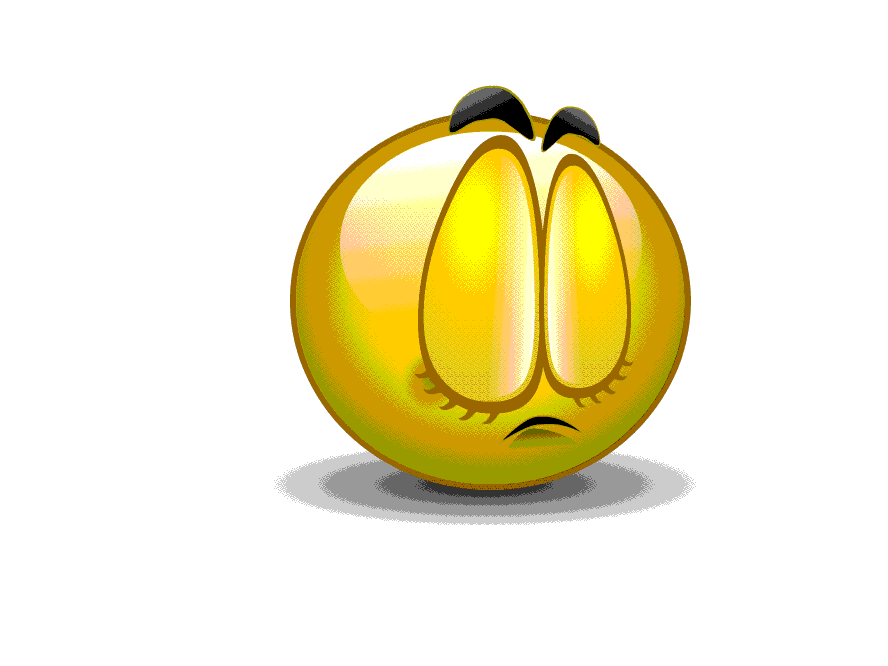 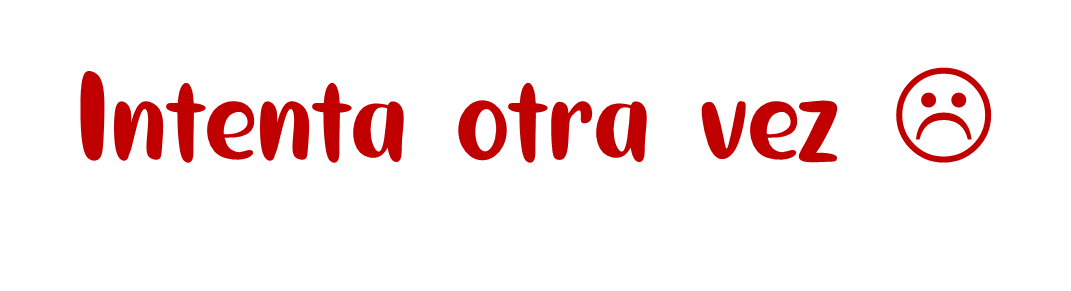 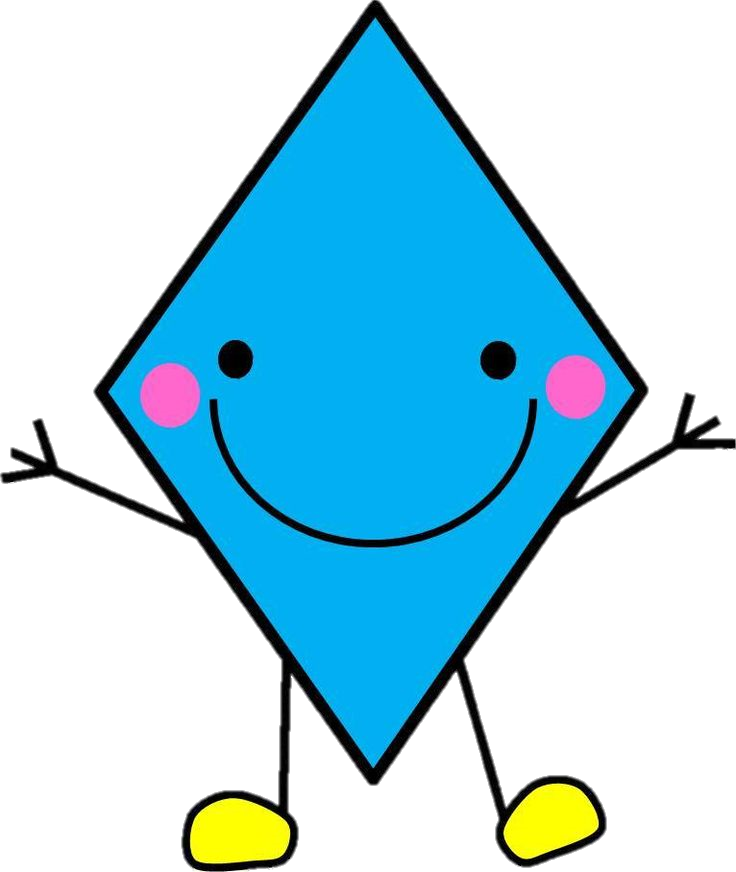 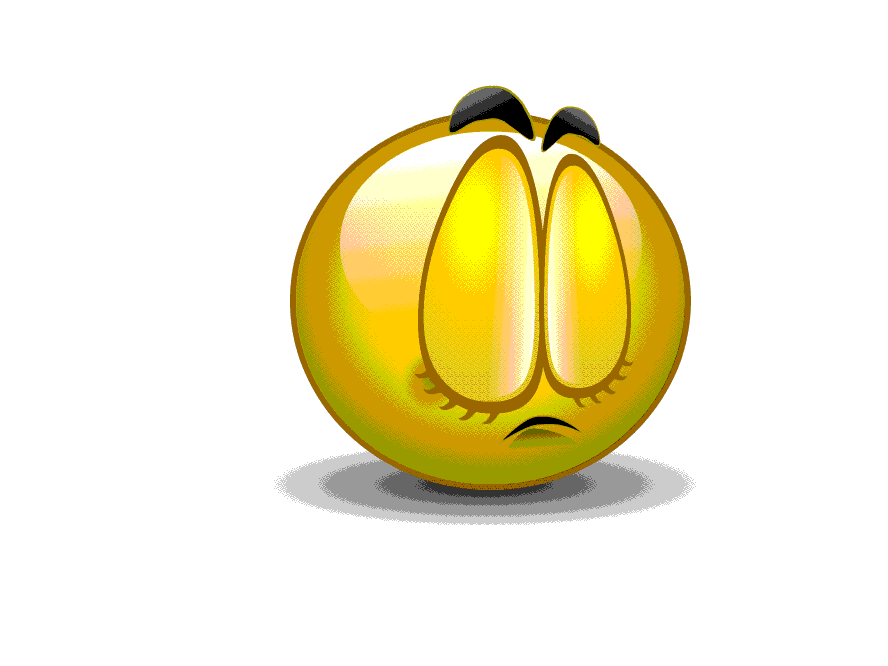 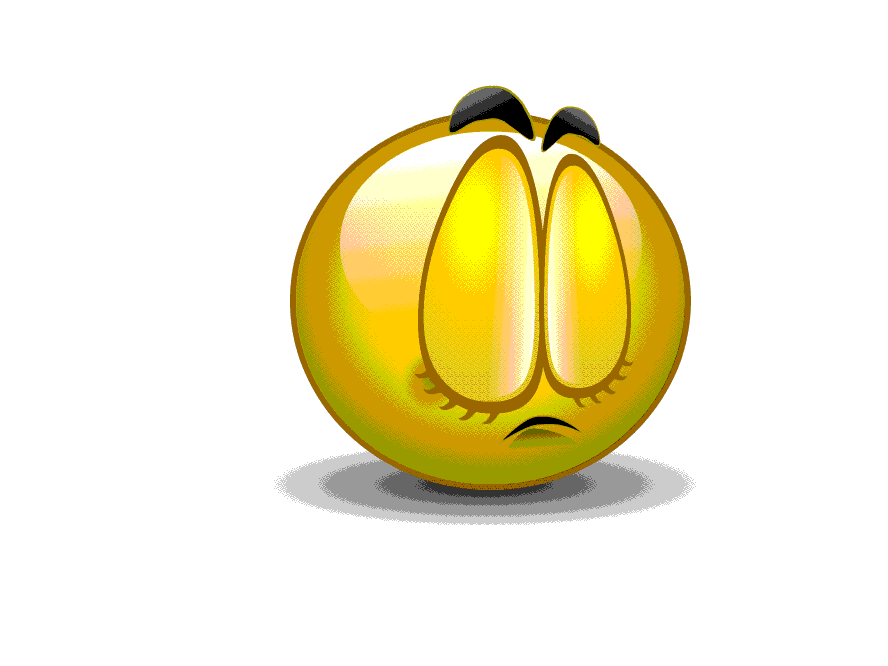 ¡Ganaste!
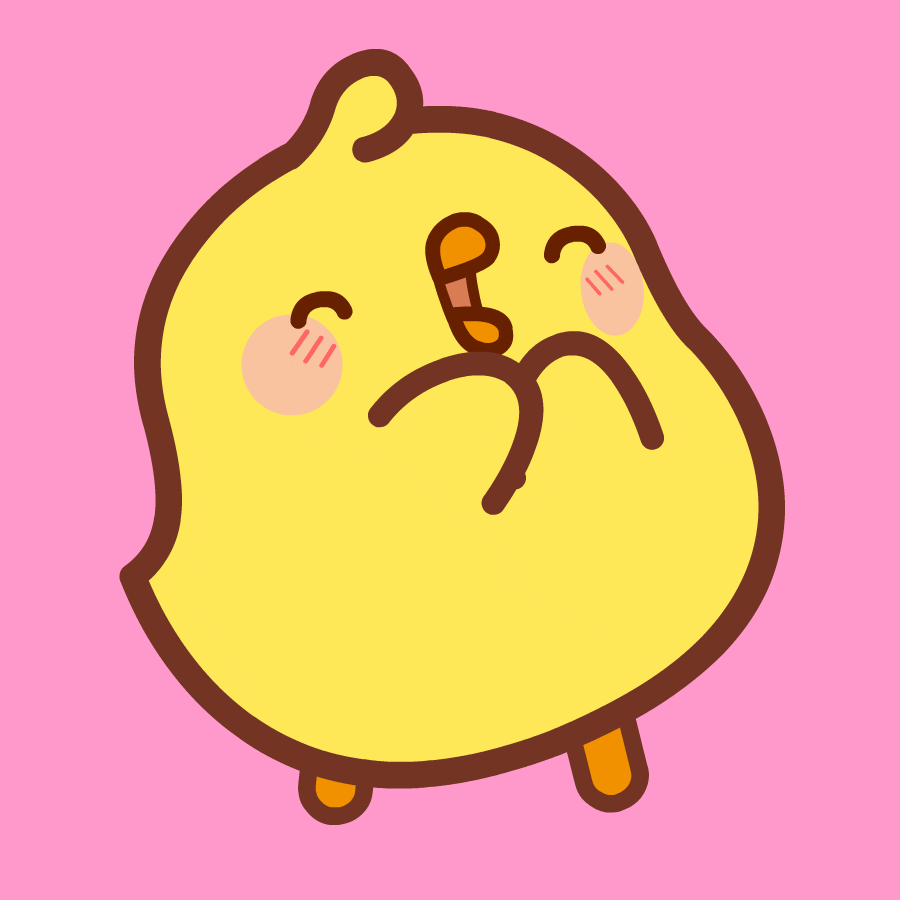